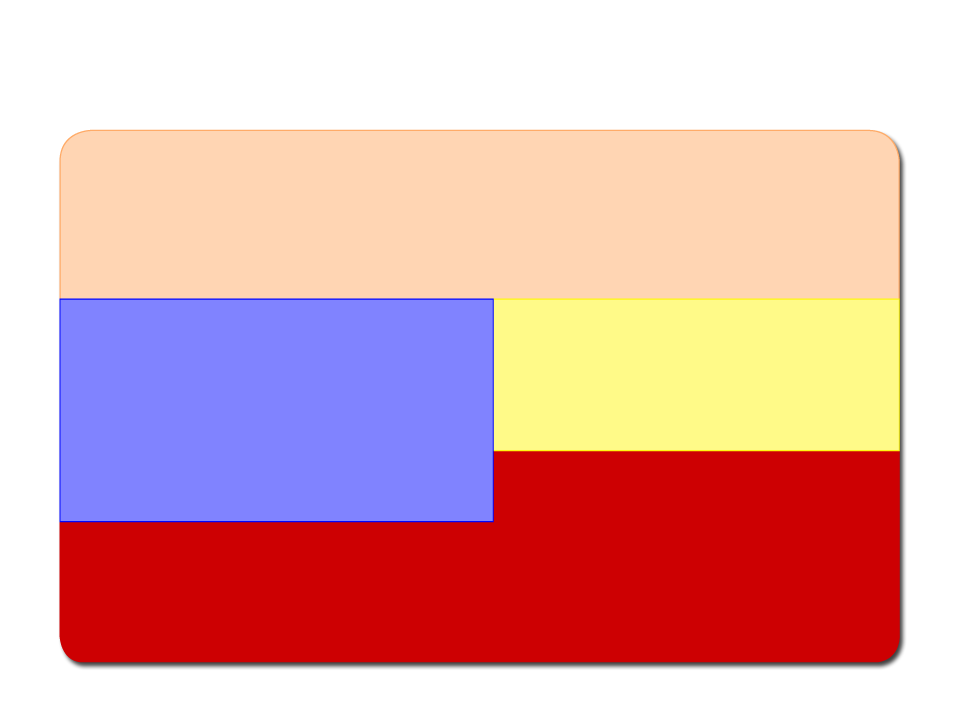 I N T R O D U C T I O N
AN INTRODUCTION TO EXERCISE AND SPORT PHYSIOLOGY
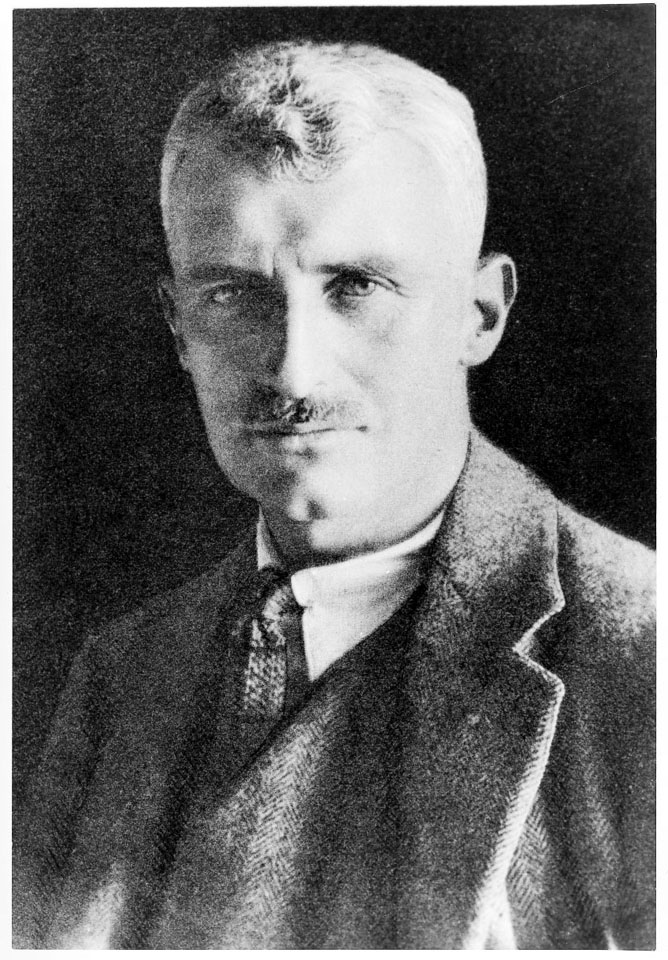 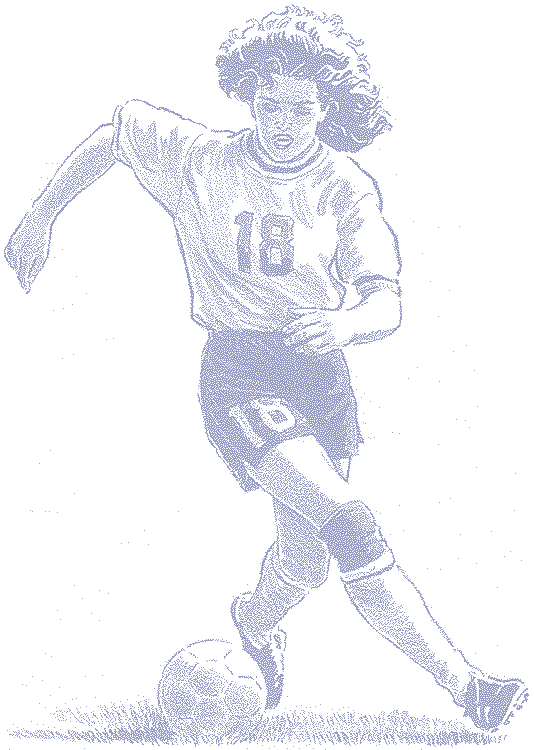 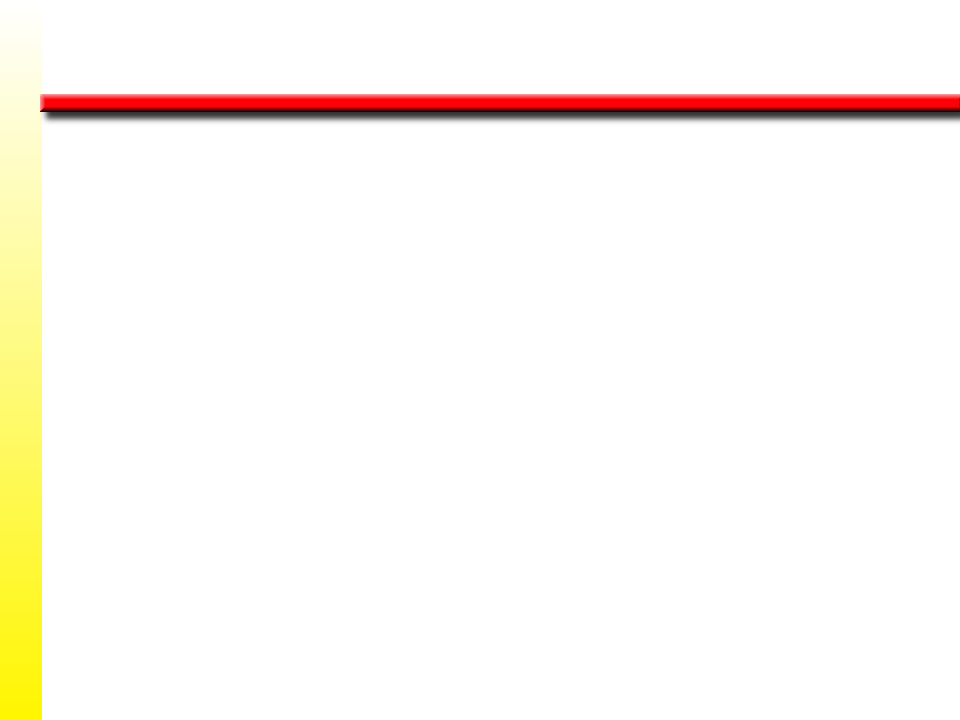 w Note the differences between acute 	responses to exercise and chronic 	adaptations to training.
(continued)
Learning Objectives
w Learn to differentiate exercise physiology 	and sport physiology.
w Become familiar with the evolution of 	exercise physiology and its early scholars.
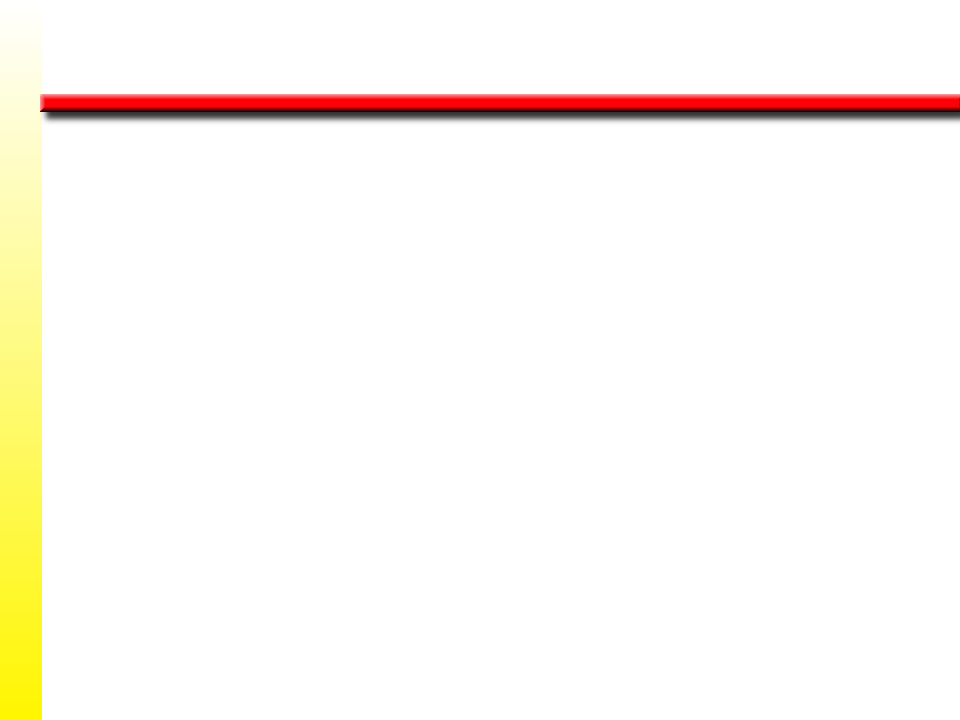 Learning Objectives
w Learn what factors affect the body's acute 	response to exercise.
w Understand the six basic principles of 	training.
w Learn how to accurately read and interpret 	tables and graphs.
w Learn whether cross-sectional studies or 	longitudinal studies are more accurate.
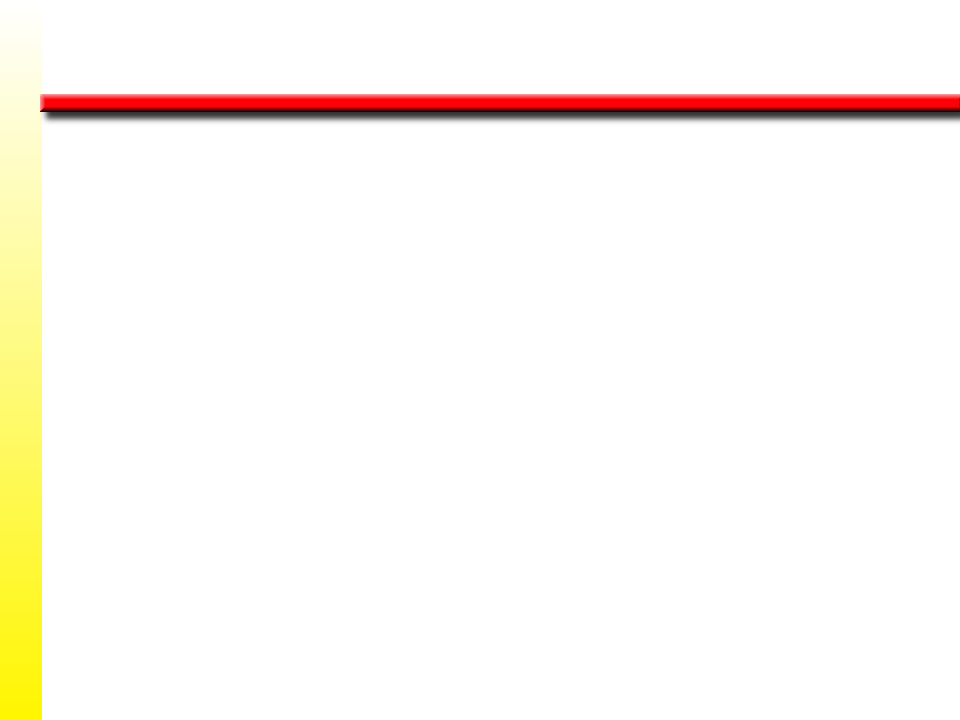 Exercise Physiology vs Sport Physiology
Exercise physiology studies how the body’s structures and functions are altered when exposed to acute and chronic bouts of exercise.
Sport physiology applies exercise physiology concepts to an athlete's training and performance.
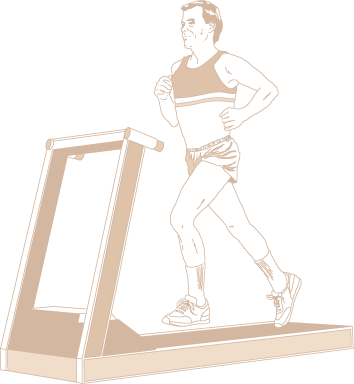 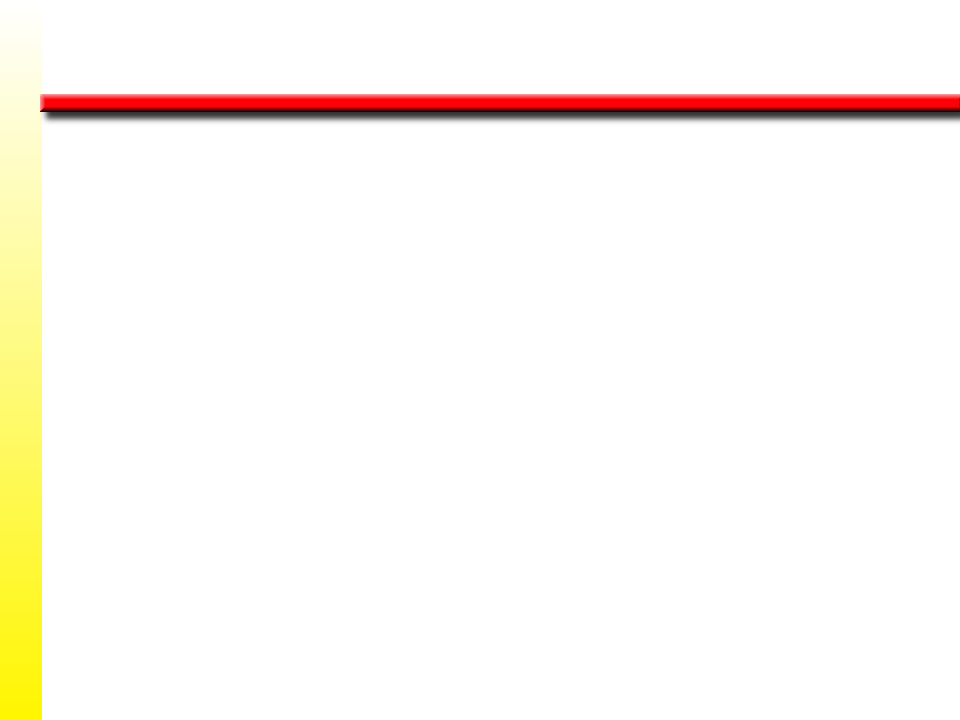 Early Exercise Physiologists
Archibald V. Hill
	w Nobel Prize winner (1921)
	w Studied energy metabolism
	w First studies on runners
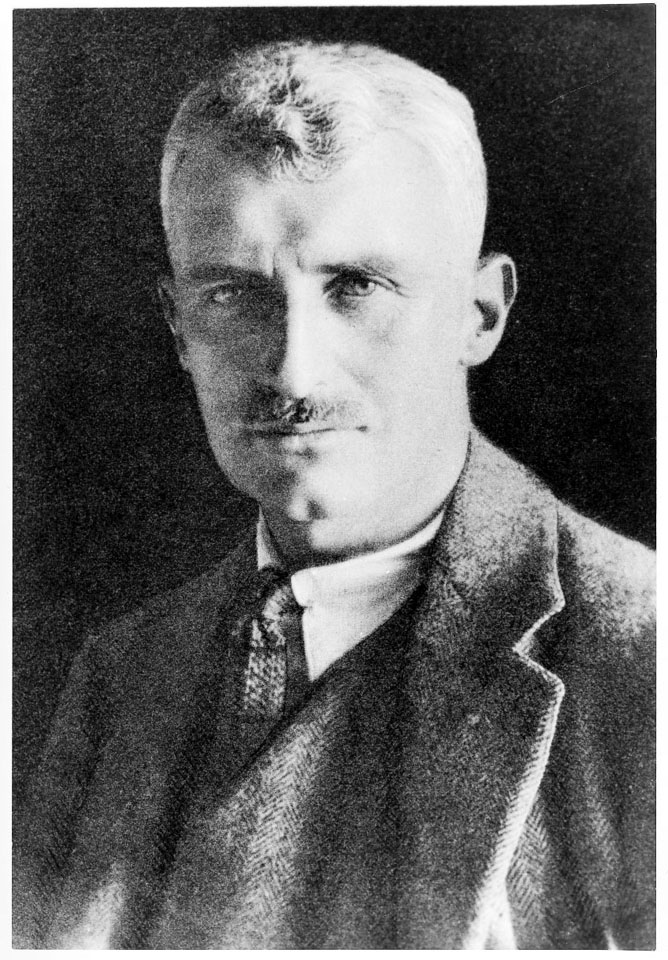 John S. Haldane
	w Developed methods to measure oxygen use 		during exercise
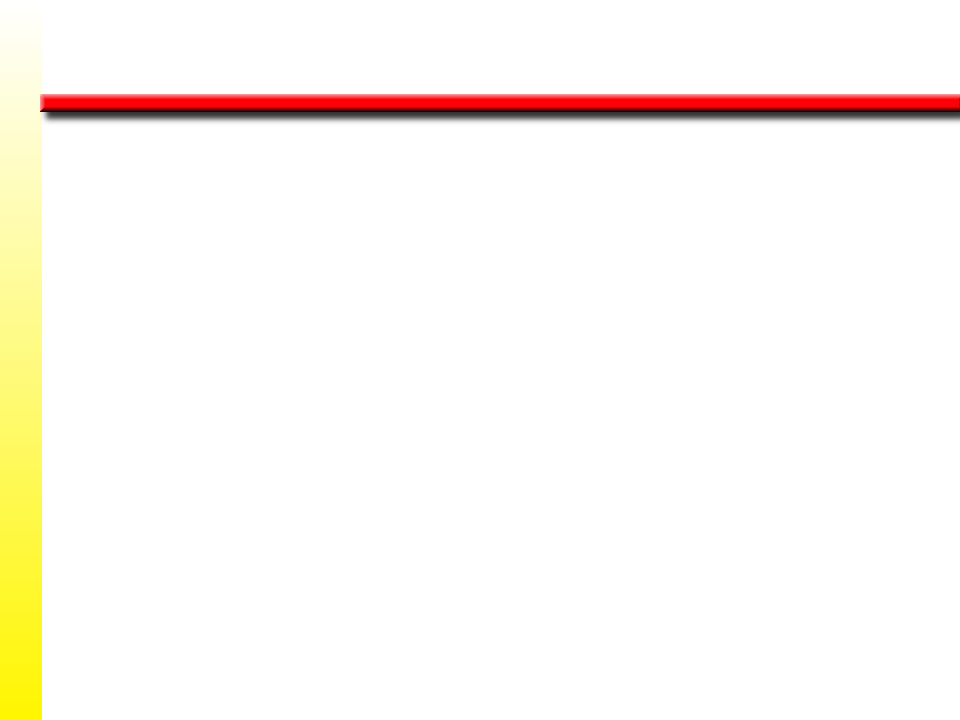 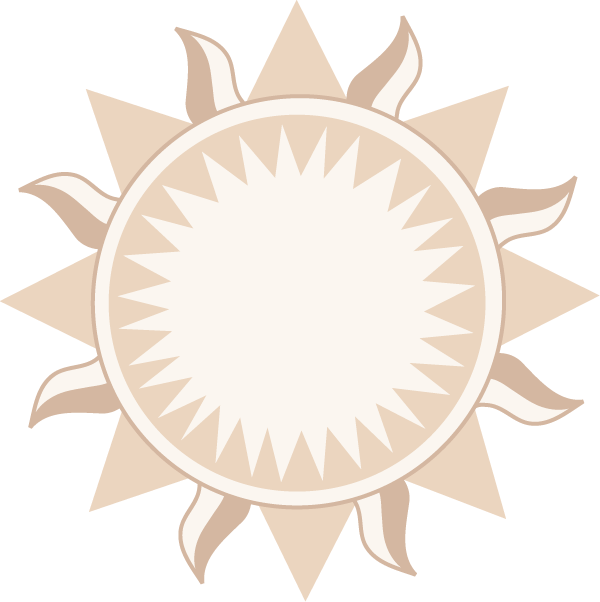 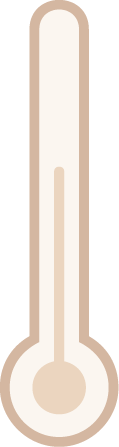 Harvard Fatigue Laboratory
w Founded by Lawrence J. Henderson in 1927
w Directed by David Bruce Dill
w Focused on the physiology of human movement and the 	effects of environmental stress on exercise
w Pioneered studies that resulted in an explosion of  
   interest in exercise physiology
w Closed in 1947
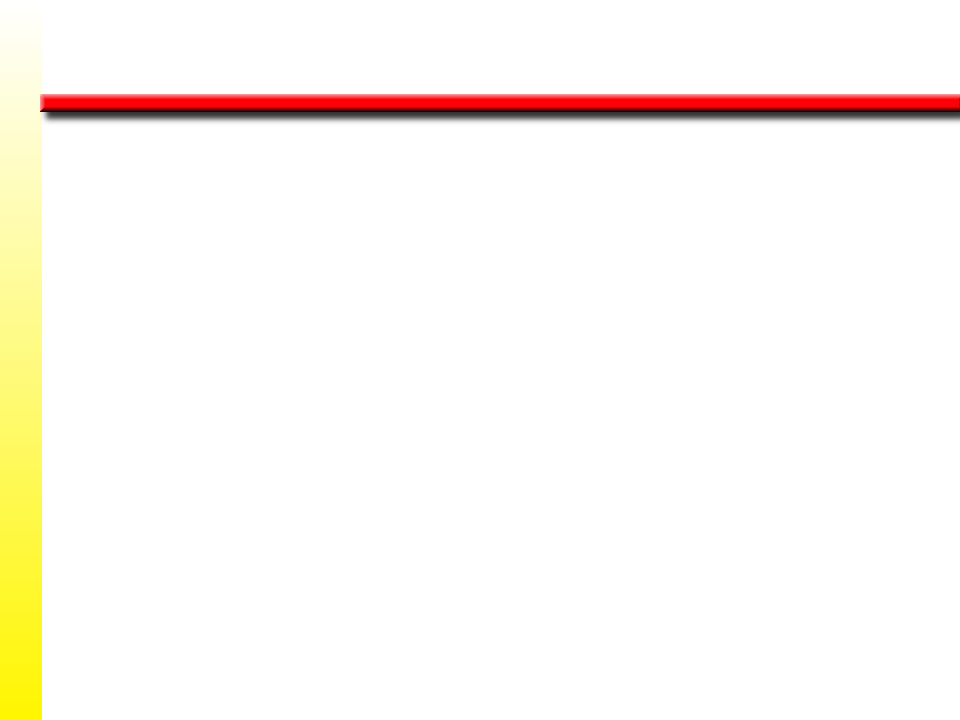 Early Exercise Physiologists
David Bruce (“D.B.”) Dill
	w Directed Harvard Fatigue Laboratory 		(HFL) from 1927-1947
	w Later studied human tolerance to 			exercise in the desert and at altitude
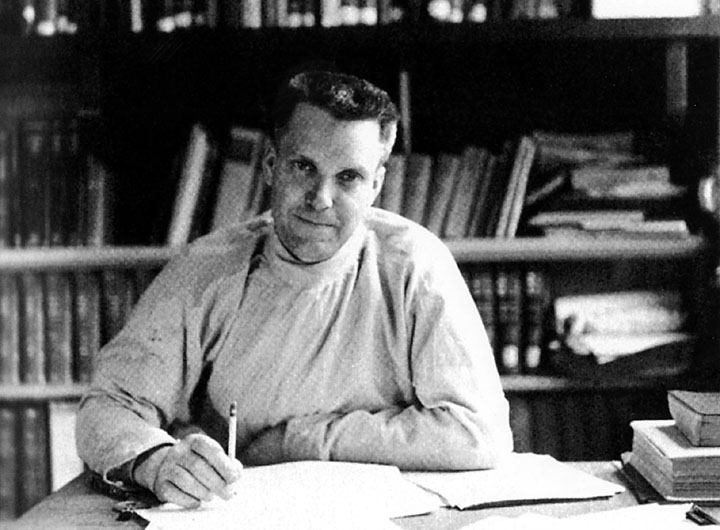 Sid Robinson
	w Studied exercise and aging 		while a student at HFL
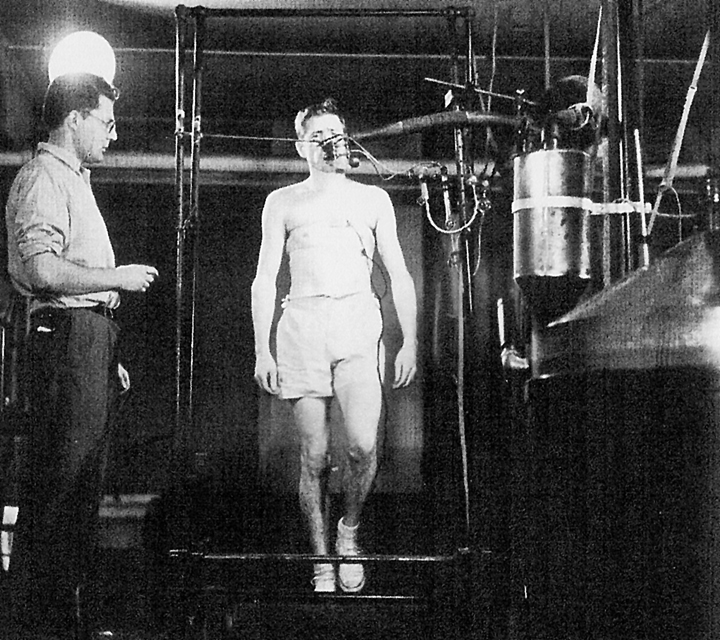 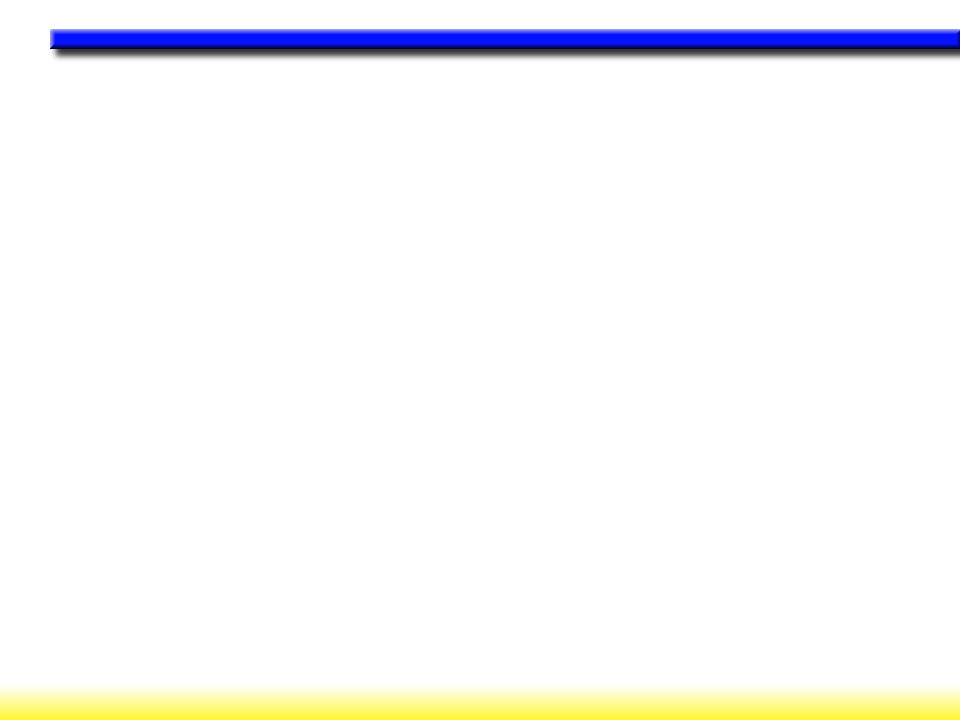 EARLY MEASUREMENT DEVICES
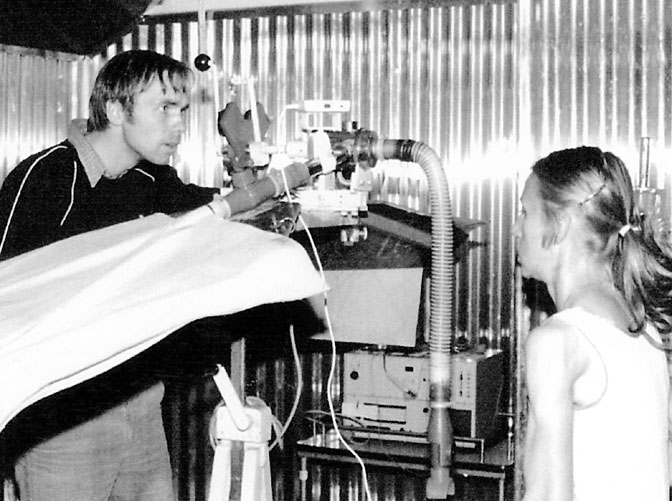 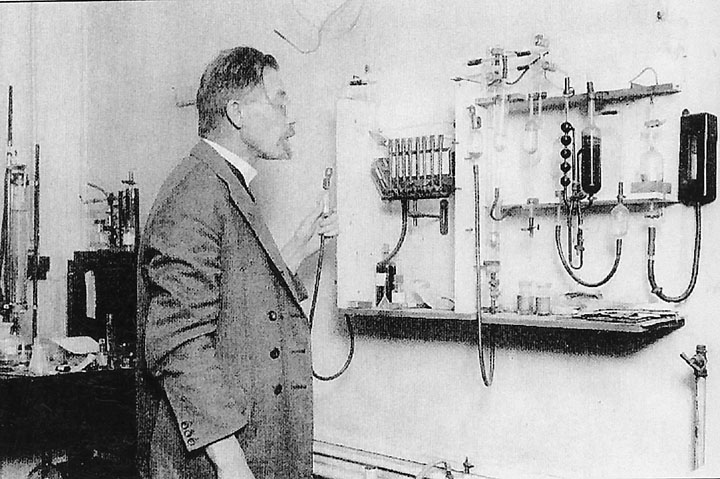 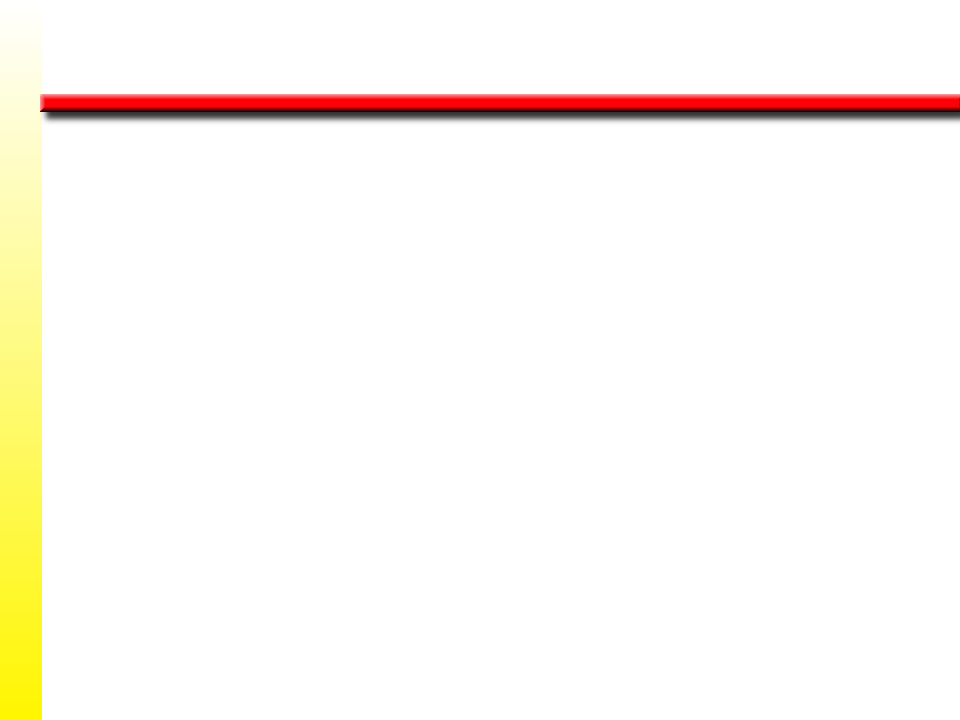 Scandinavian Influence
Erik Hohwü-Christensen
	w Published important early 			research on carbohydrate and 		fat metabolism
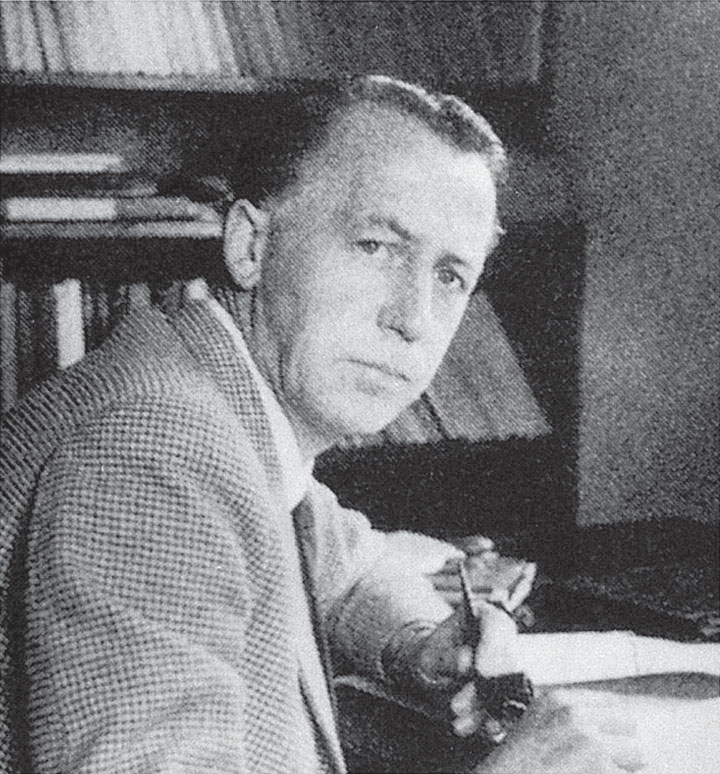 Per-Olof Åstrand
	w Conducted studies on physical fitness and endurance 		capacity
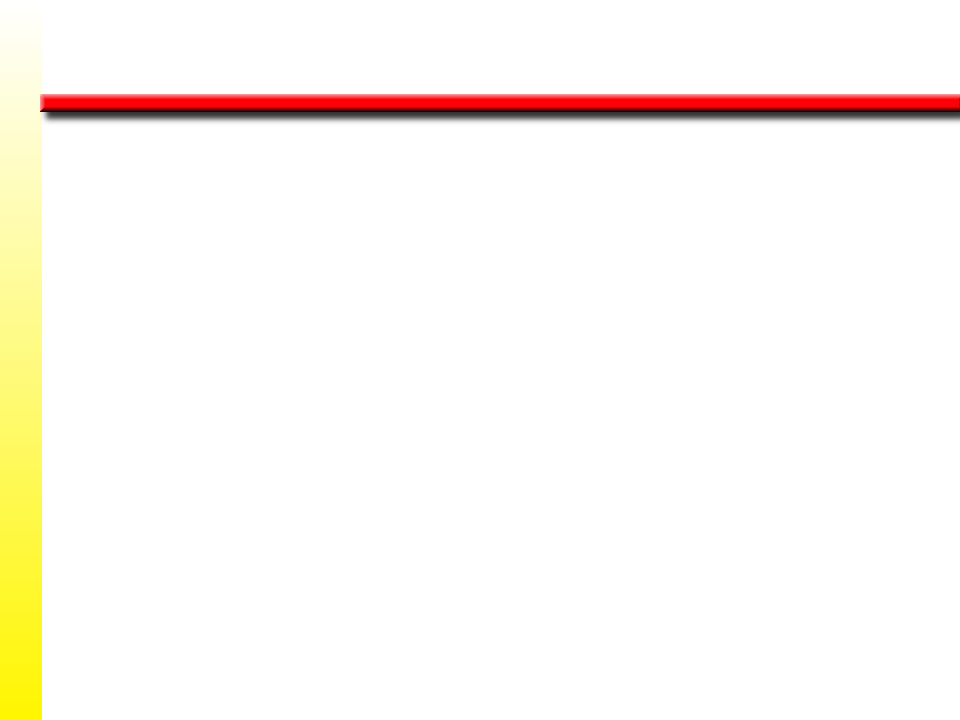 Scandinavian Influence
Bengt Saltin
	w Contributed greatly to exercise 		and clinical physiology
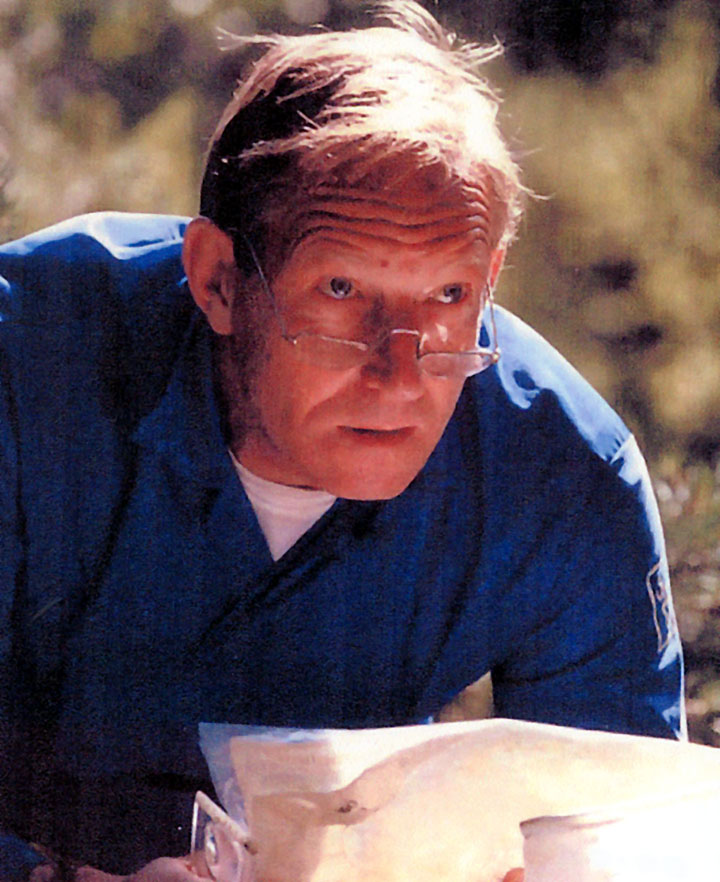 Jonas Bergstrom
	w Reintroduced biopsy needle to 		study human muscle biochem-		istry
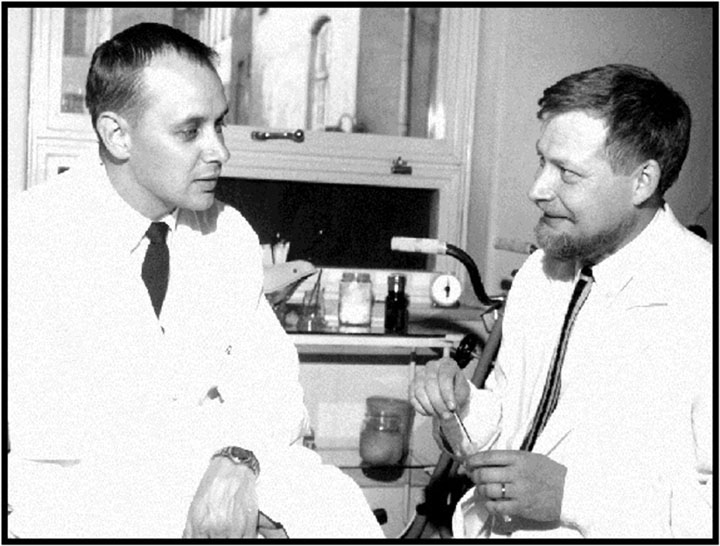 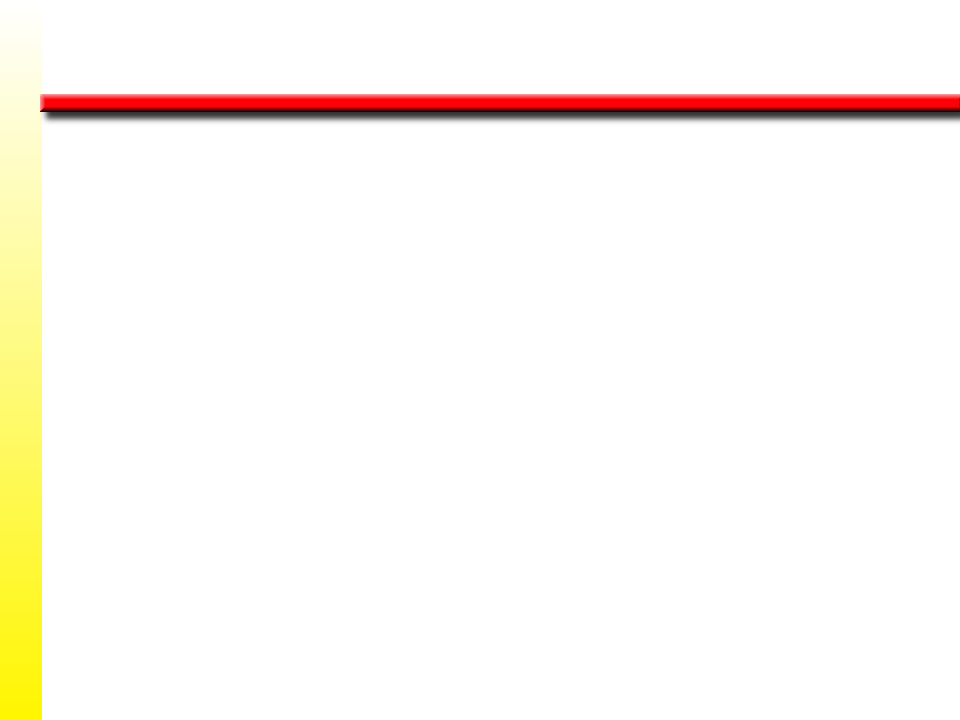 Exercise Physiology and Physical Fitness
Peter Karpovich
	w Introduced physiology to physical 			education
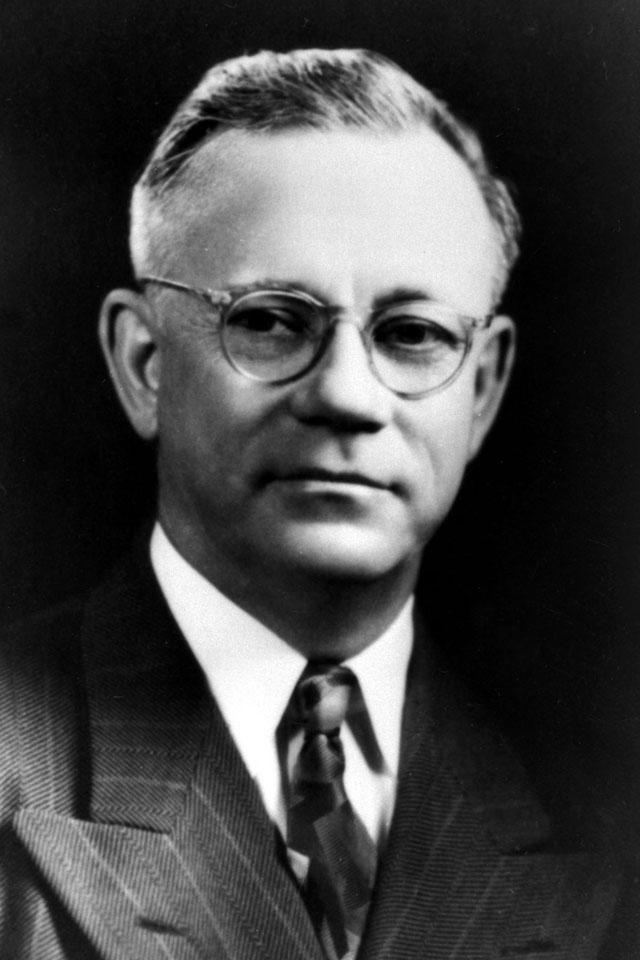 Thomas K. Cureton
	w Taught many of today’s leaders 		in physical fitness and exercise 		physiology
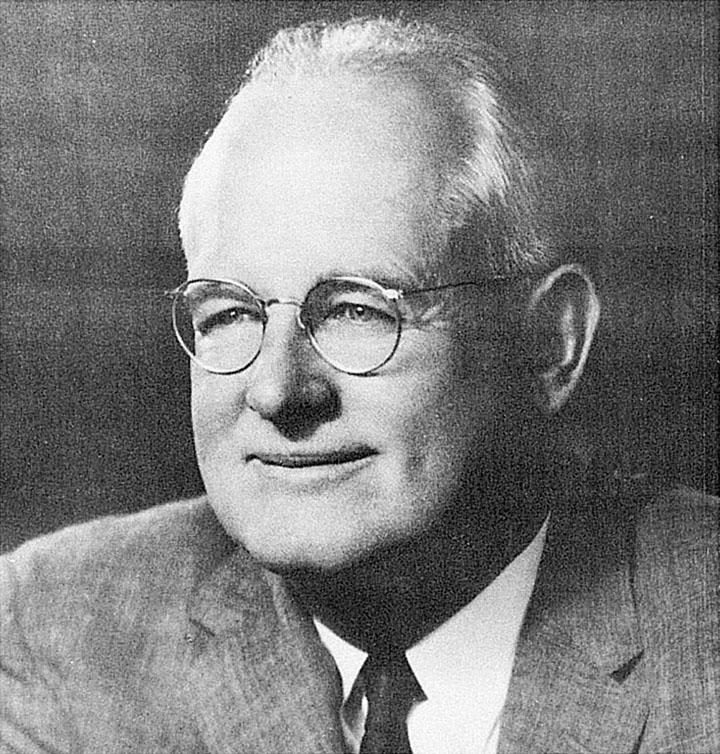 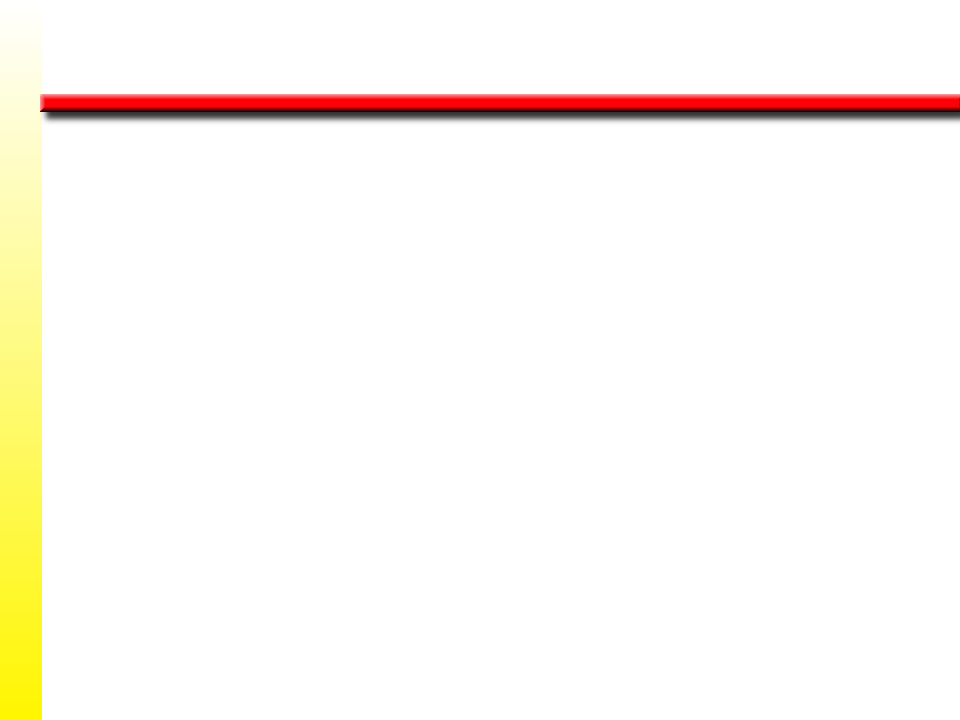 Contemporary Exercise Physiologists
John Holloszy, Charles Tipton, and Phil Gollnick
	w Introduced biochemical approach to exercise 			physiology research
	w First to use rats and mice to study muscle metabolism 		and fatigue
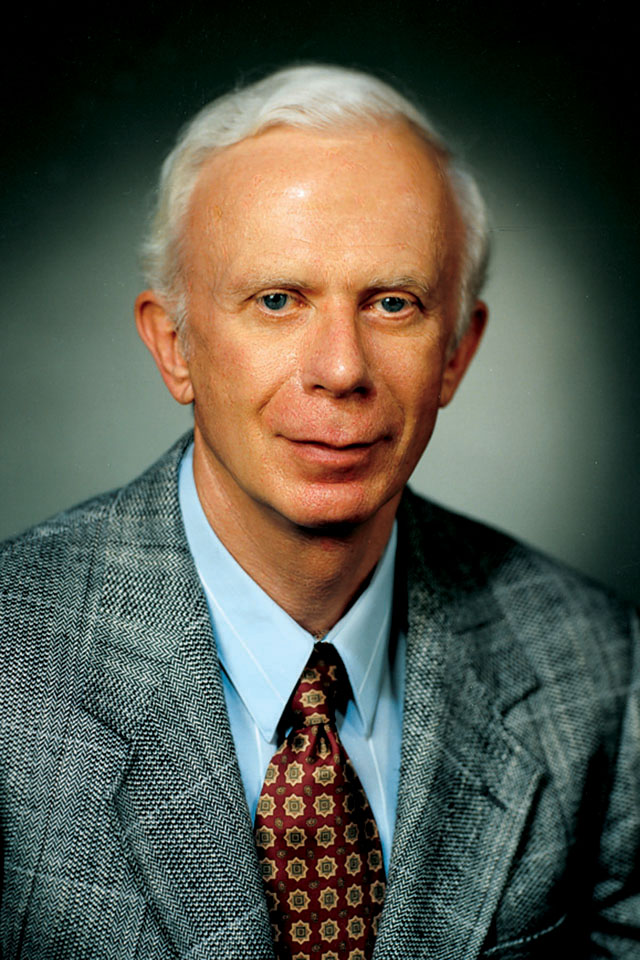 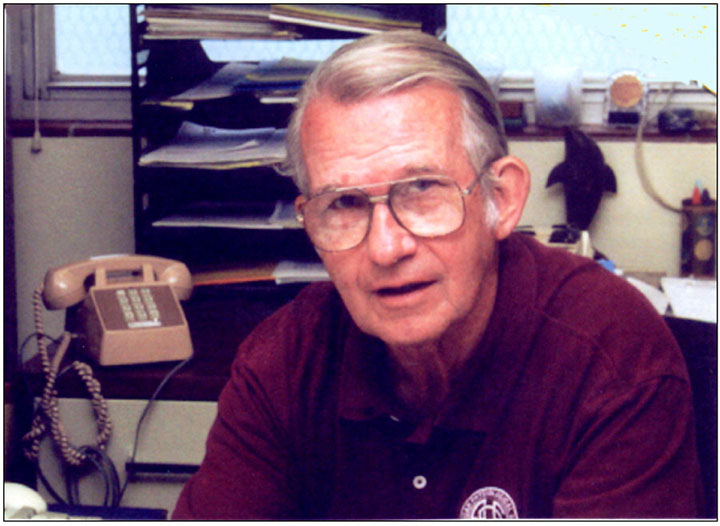 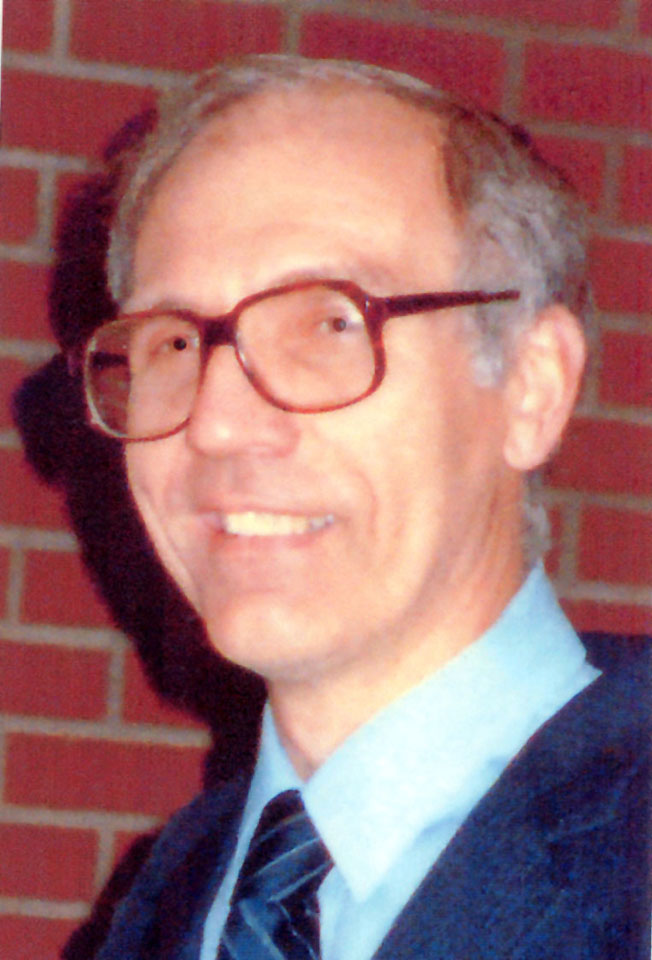 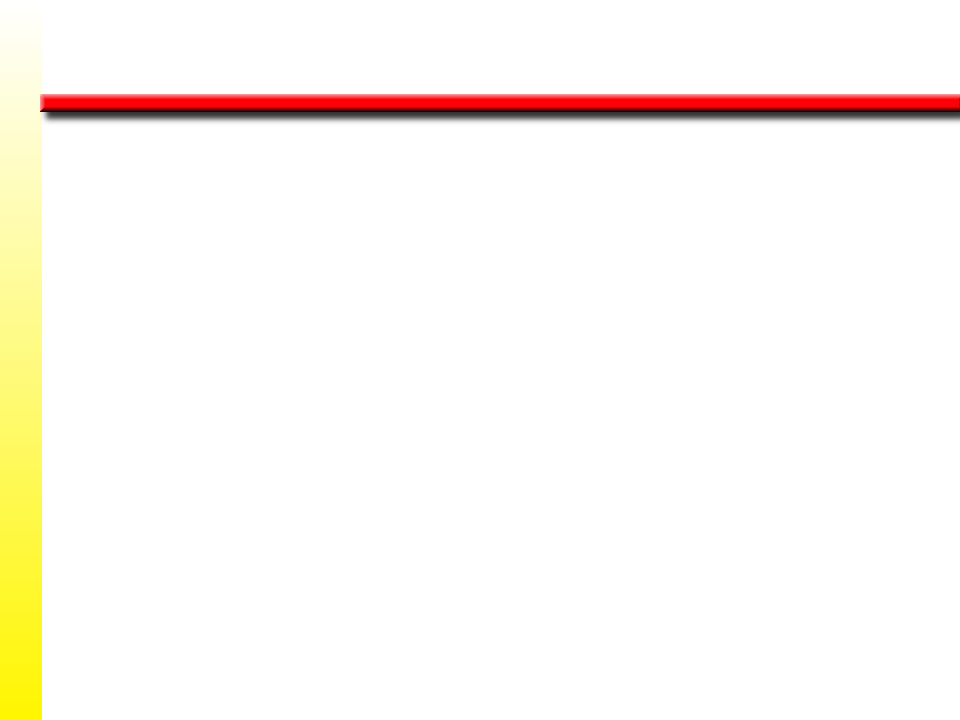 Women in Exercise Physiology
Birgitta Essen
	w Adapted micro-biochemical methods 		for better studying muscle samples 			obtained with muscle biopsy
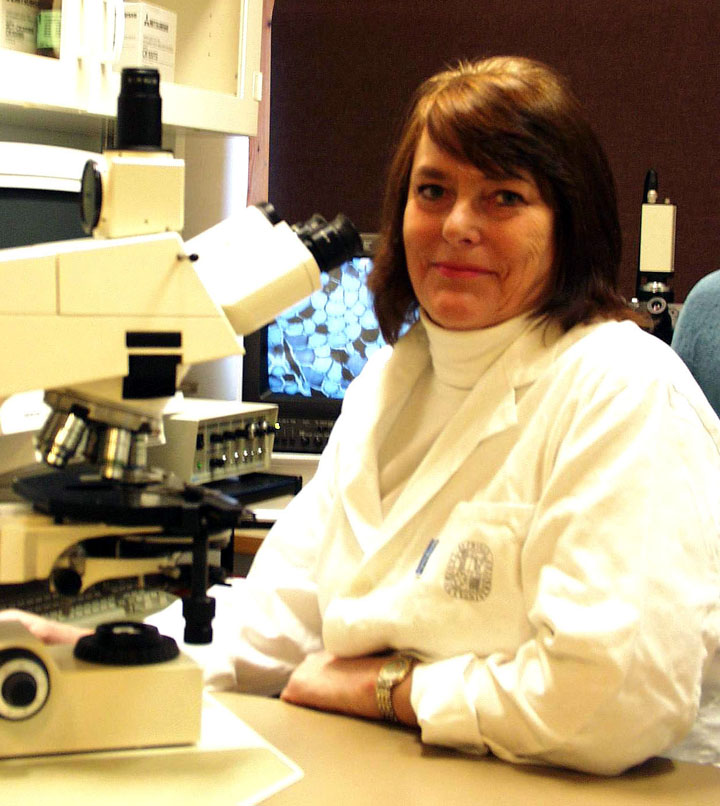 Karen Piehl
	w Published several studies 				illustrating which fibers were 			activated during aerobic and 			anaerobic exercise
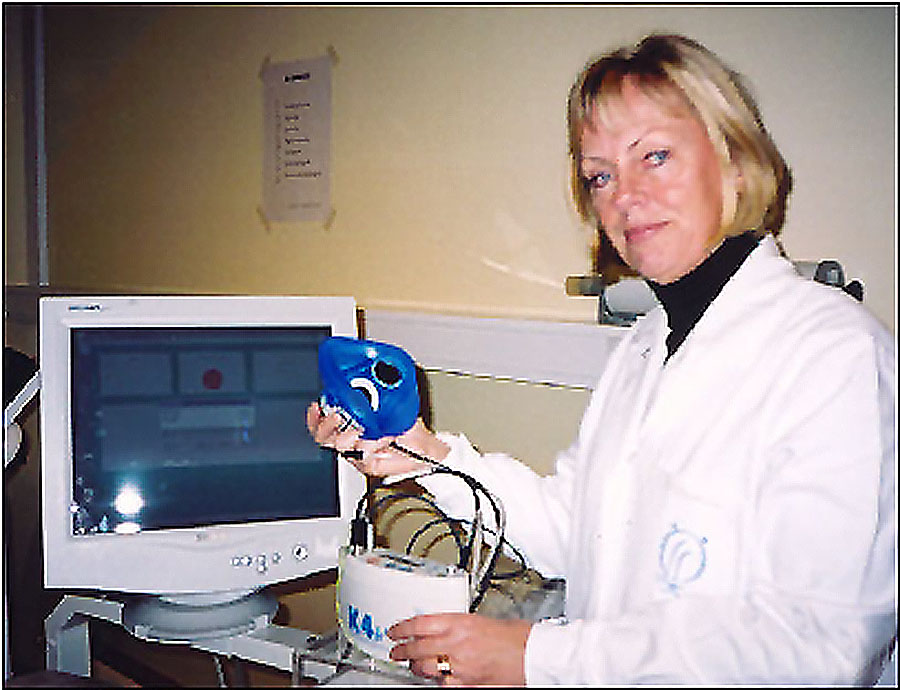 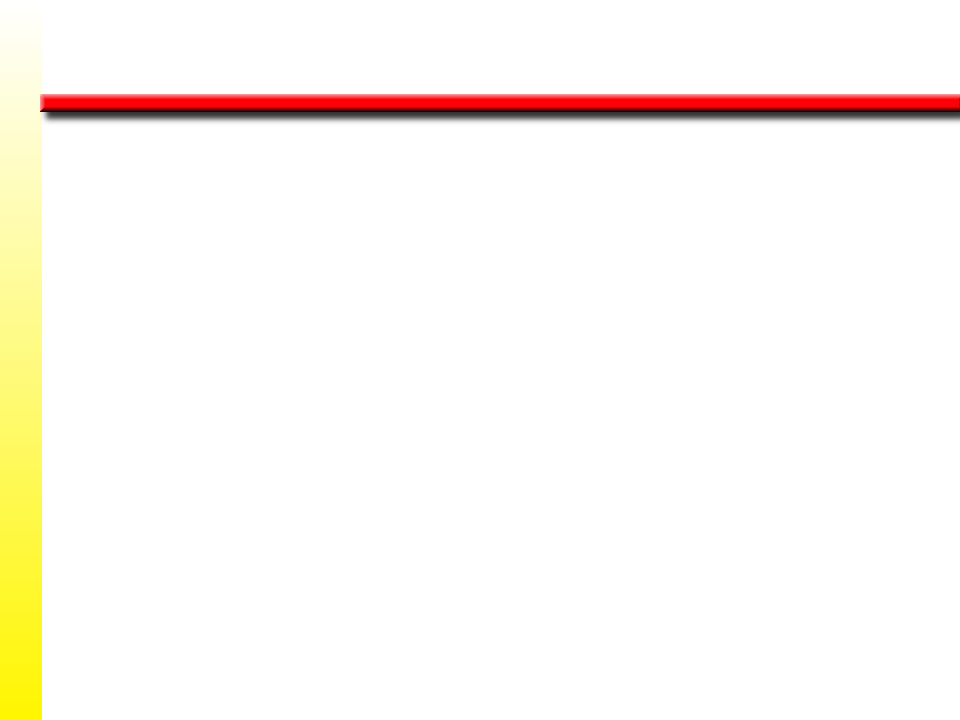 Women in Exercise Physiology
Bodil Nielsen
	w Studied human responses to environmental heat 
	   stress and dehydration
Barbara Drinkwater
	w Studied environmental 			physiology and the physiologi-		cal issues unique to female 			athletes
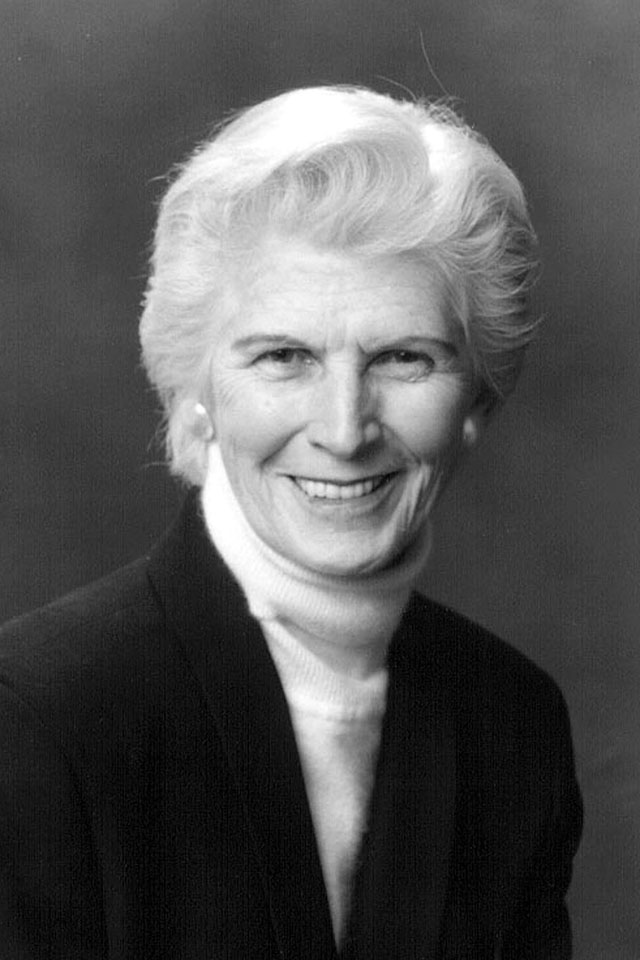 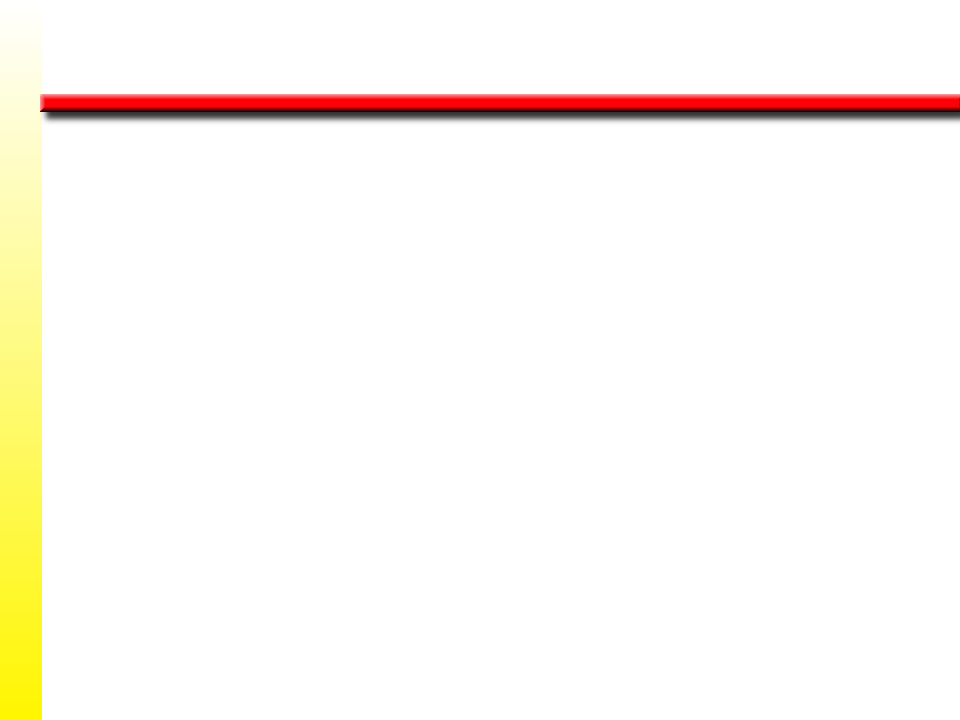 Acute Responses vs Chronic Adaptations
Acute responses to training involve how the body responds to one bout of exercise.
Chronic physiological adaptations to training mark how the body responds over time to the stress of repeated exercise bouts.
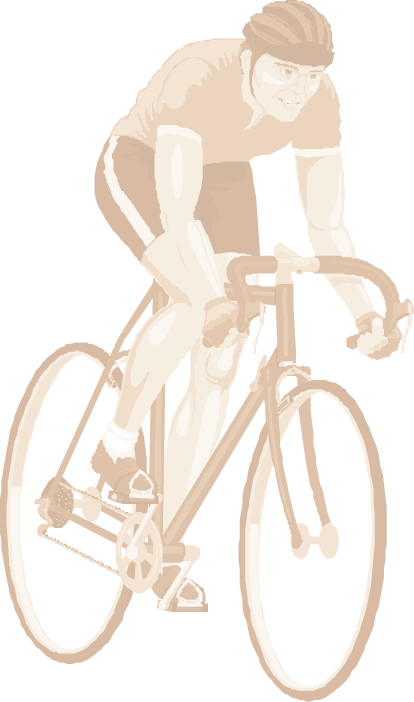 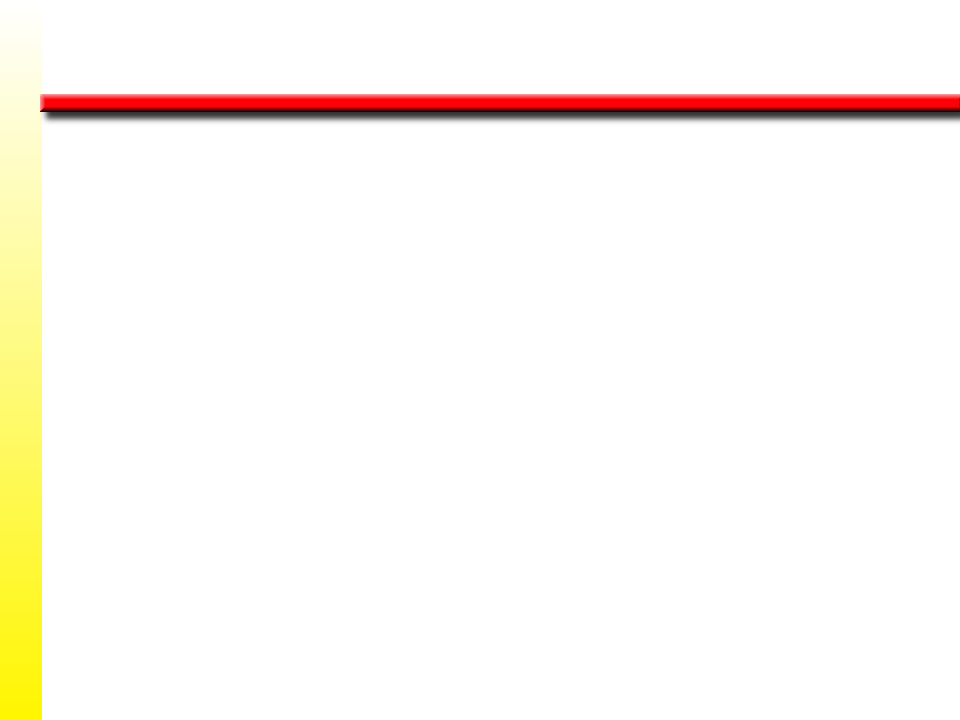 Molecular Biology & Exercise Physiology
Frank Booth and Ken Baldwin
	w Dedicated their careers to understanding the 
        molecular regulation of muscle fibers
	w Contributed to what we now know of the genetic 
        controls of muscle growth and atrophy
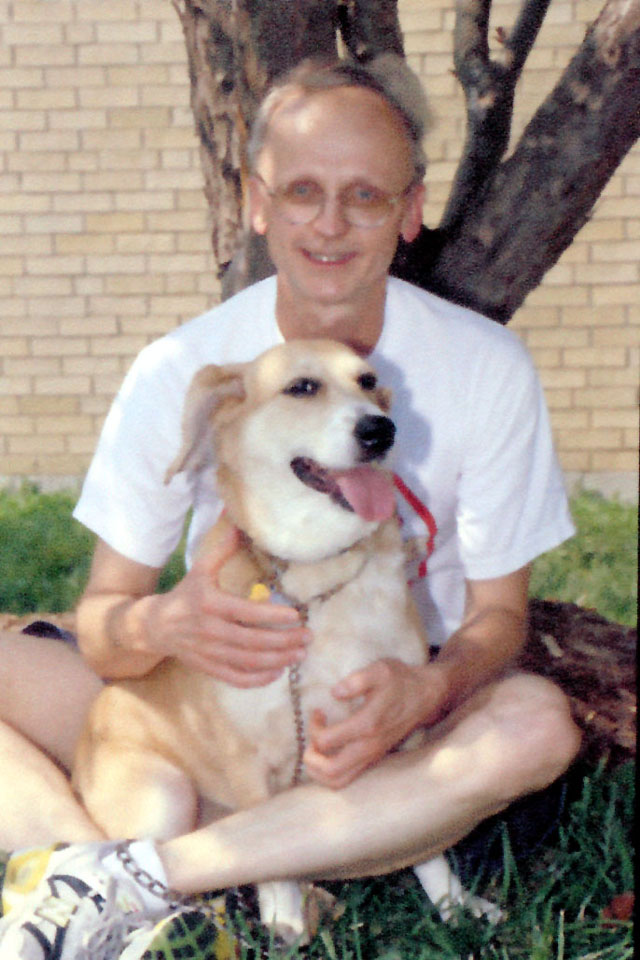 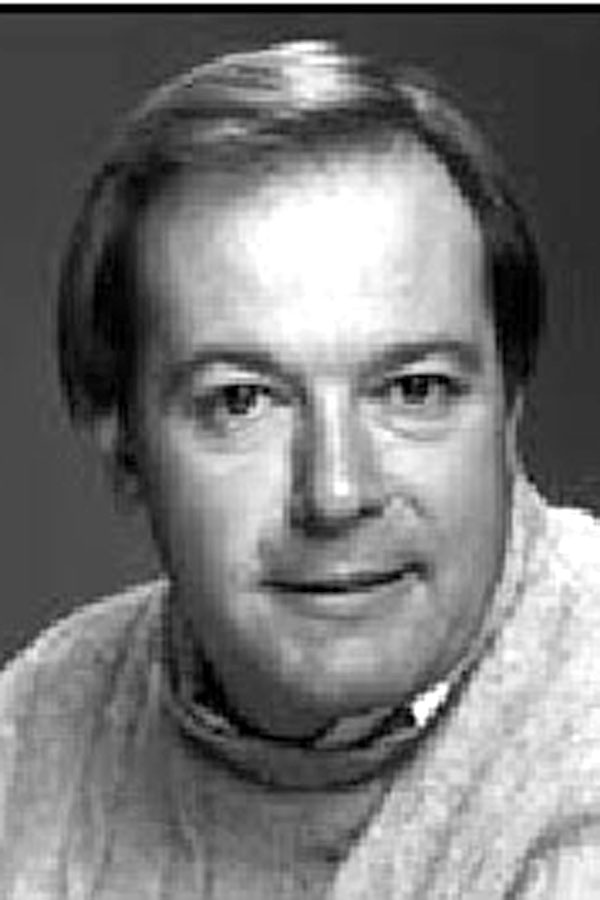 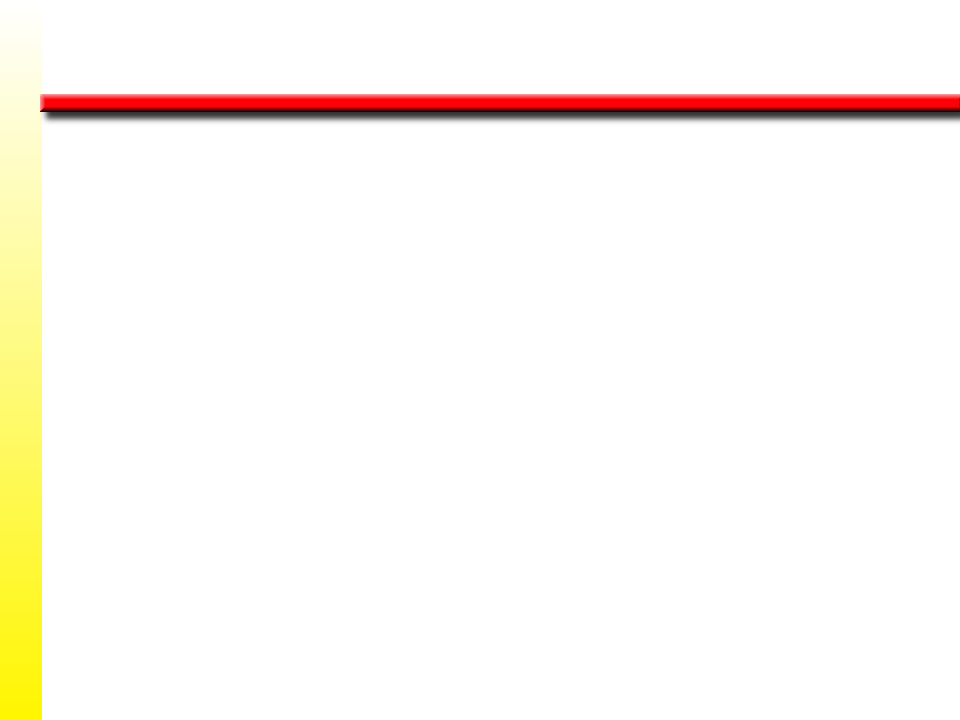 w Makes it easier to assess 			blood pressure and collect 			blood because upper body is 		relatively immobile
w Results are not greatly 			affected by body weight 		or changes in body weight
Cycle Ergometer
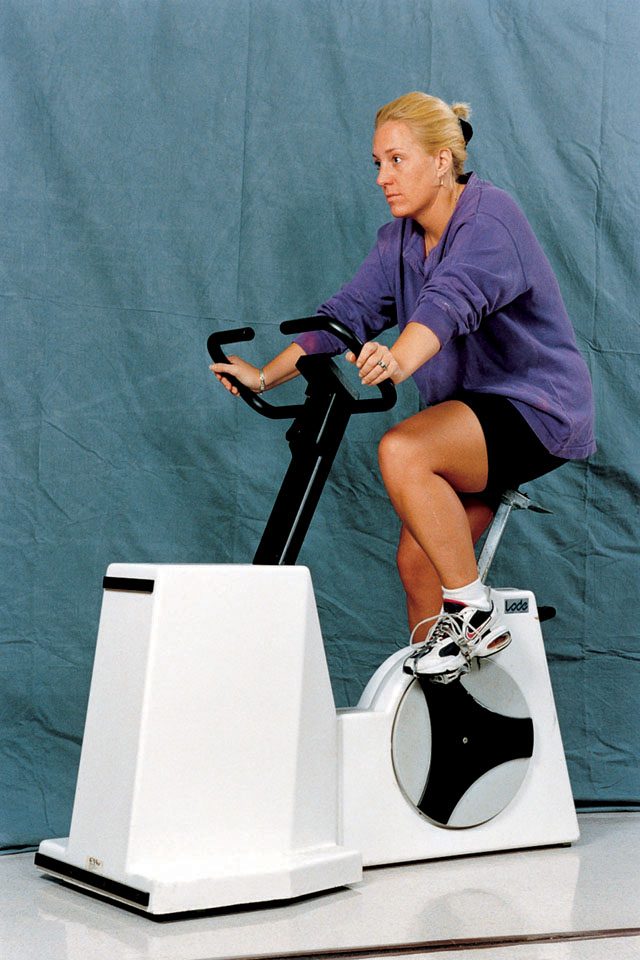 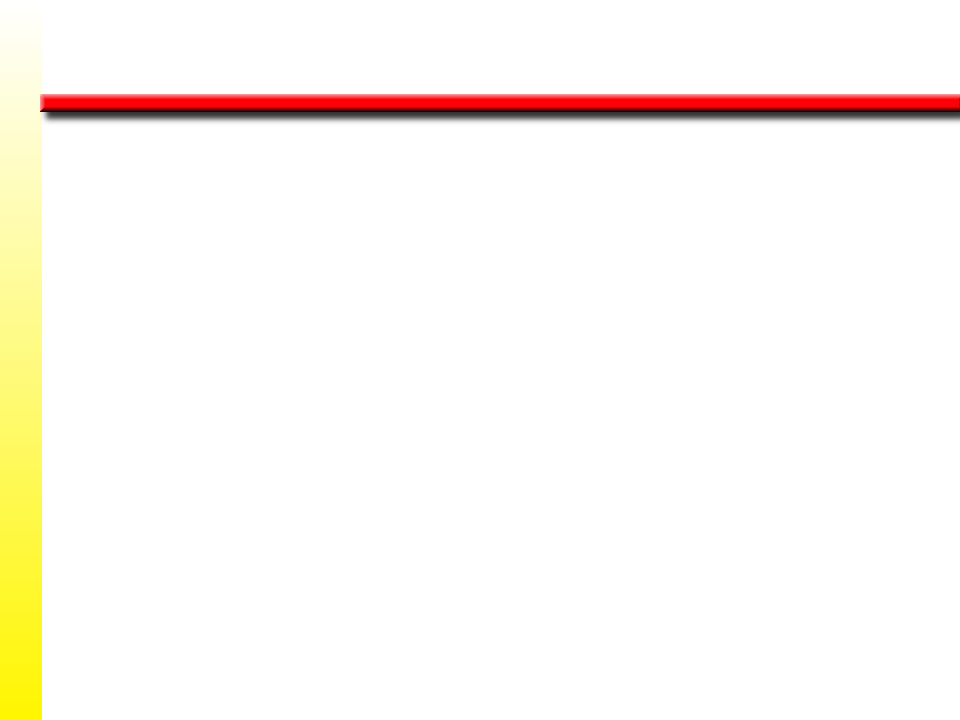 Treadmill
w Results in generally higher 			maximal physiological 			values—heart rate, ventila-			tion, and oxygen uptake—		than cycle ergometer
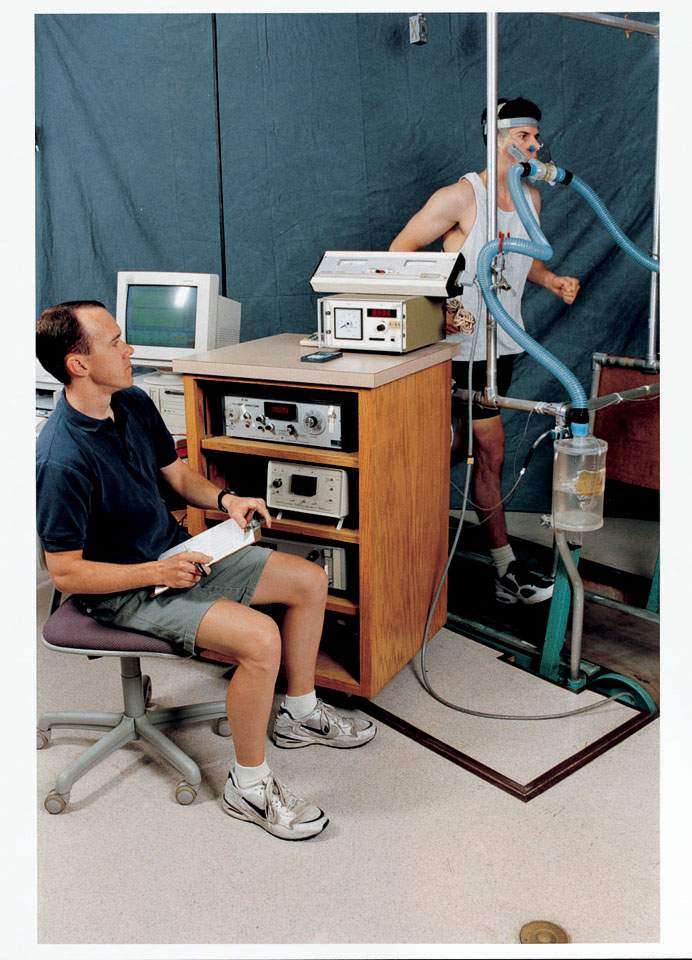 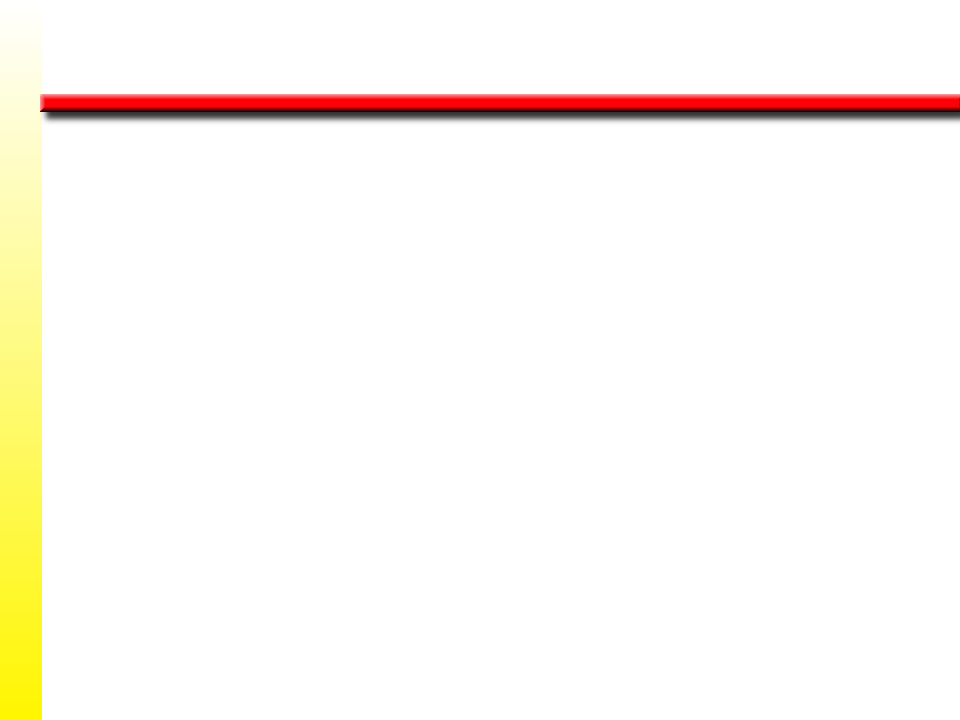 Swimming Flume
w Allows swimmers to 			closely simulate their 			natural swimming strokes 		while researchers collect 		data
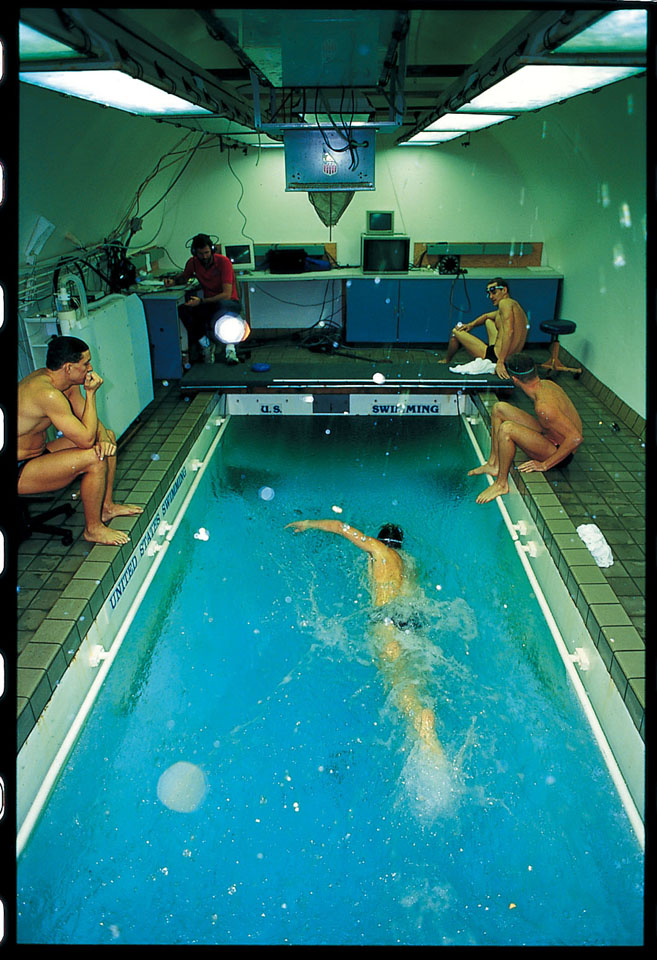 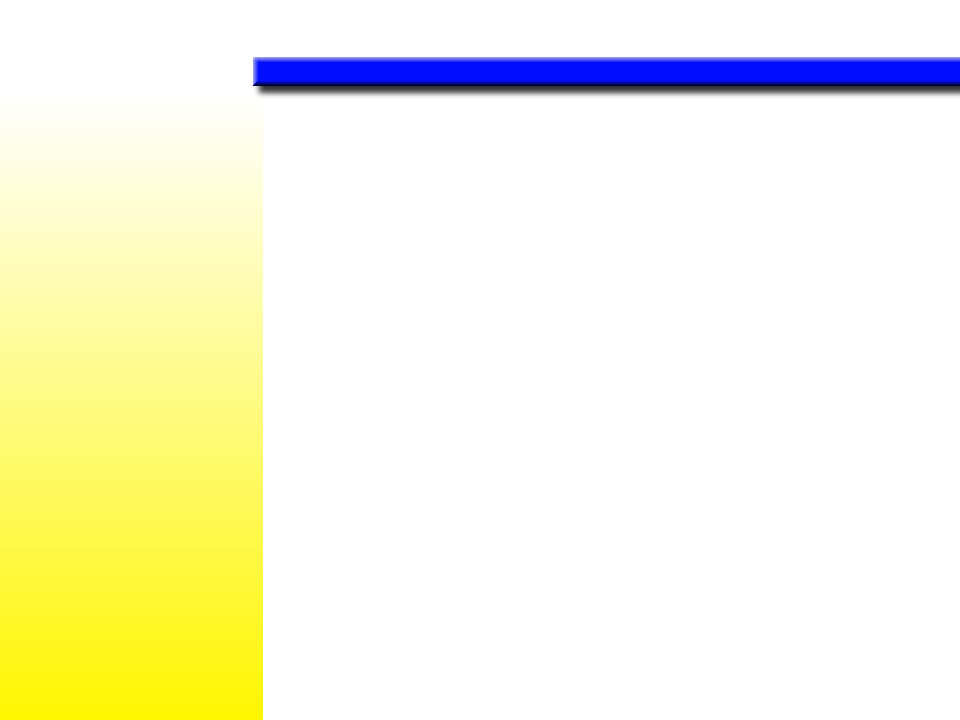 Key Points
Acute Responses to Exercise
w	Control environmental factors such as temperature, humidity, light, and noise.
w Account for diurnal cycles, menstrual cycles, and sleep patterns.
w	Use ergometers to measure physical work in standardized conditions.
w	Match the mode of testing to the type of activity the subject usually performs.
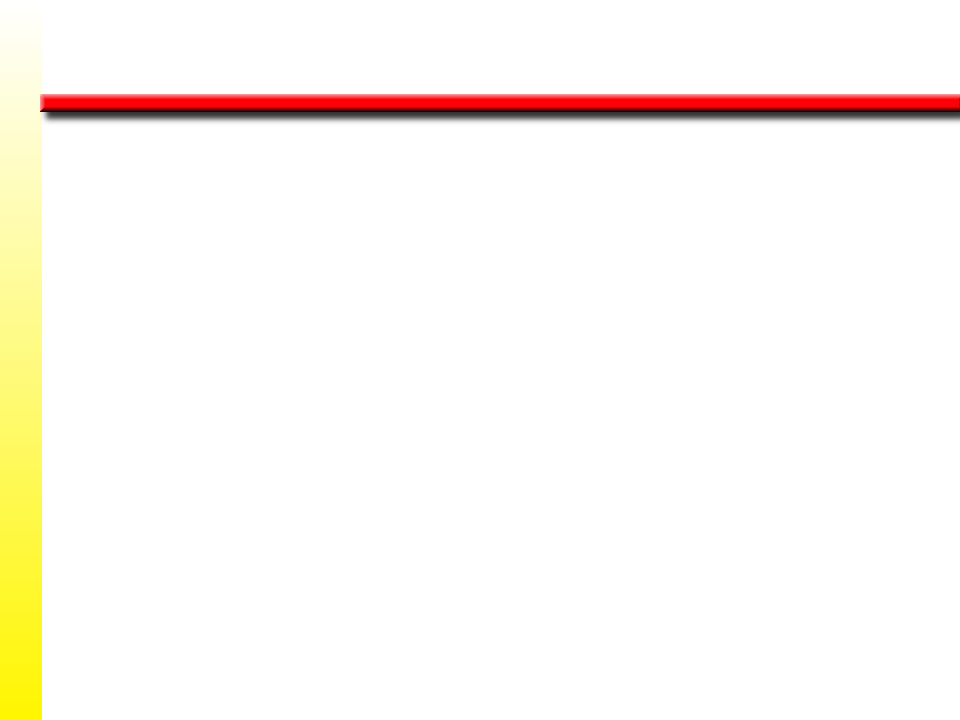 Basic Training Principles
Individuality—Consider the specific needs and abilities of the individual.
Specificity—Training adaptations are highly specific to the type of activity and the volume and intensity of training.
Disuse—Include a program to maintain fitness.
Progressive overload—Increase the training stimulus as the body adapts.
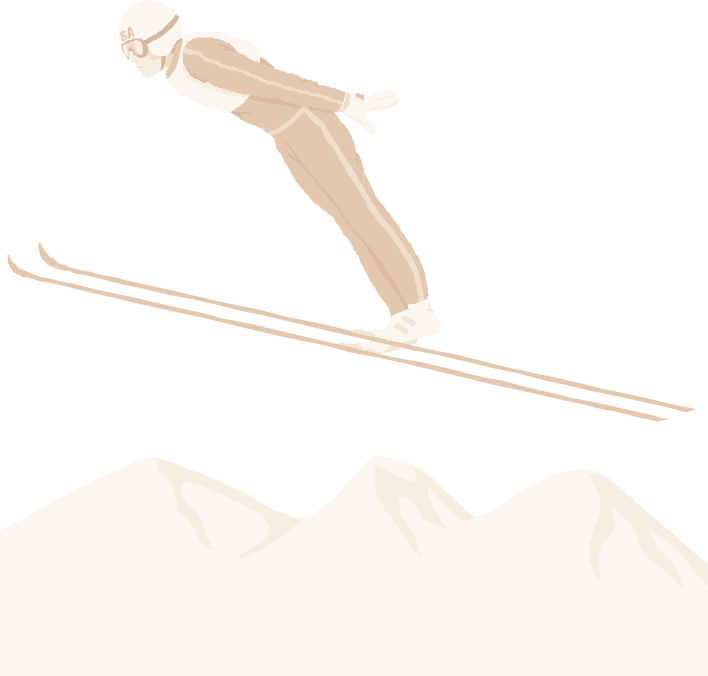 Hard/easy—Alternate high-intensity with low-intensity workouts.
Periodization—Cycle specificity, intensity, and volume of training.
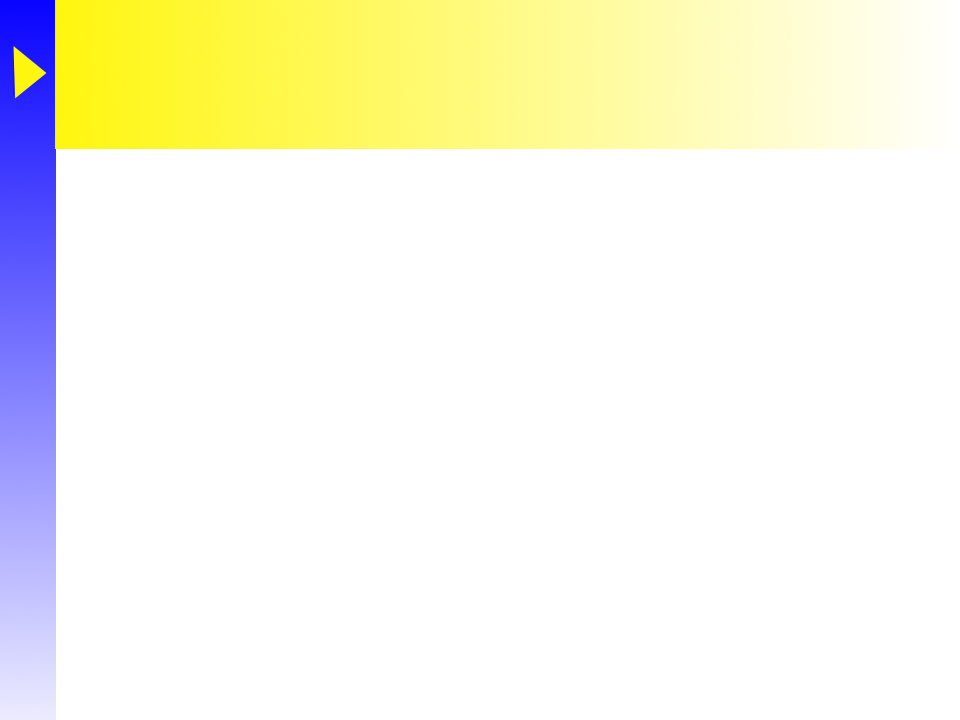 Time of day
2 a.m.	6 a.m.	10 a.m.	2 p.m.	6 p.m.	10 p.m.
Condition      Heart rate (beats/min)
Resting	65	69	73	74	72	69
Light exercise	100	103	109	109	105	104
Moderate exercise	130	131	138	139	135	134
Maximal exercise	179	179	183	184	181	181
Recovery, 3 min	118	122	129	128	128	125
Data from Reilly and Brooks (1990).
An Example of Diurnal Variations in Heart Rate at Rest and During Exercise
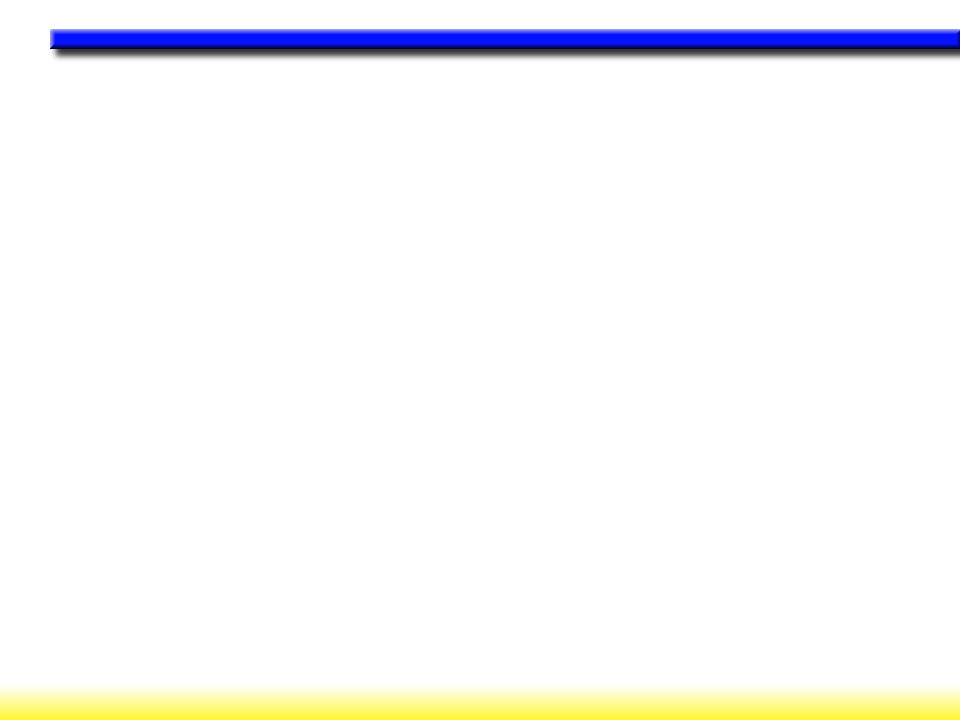 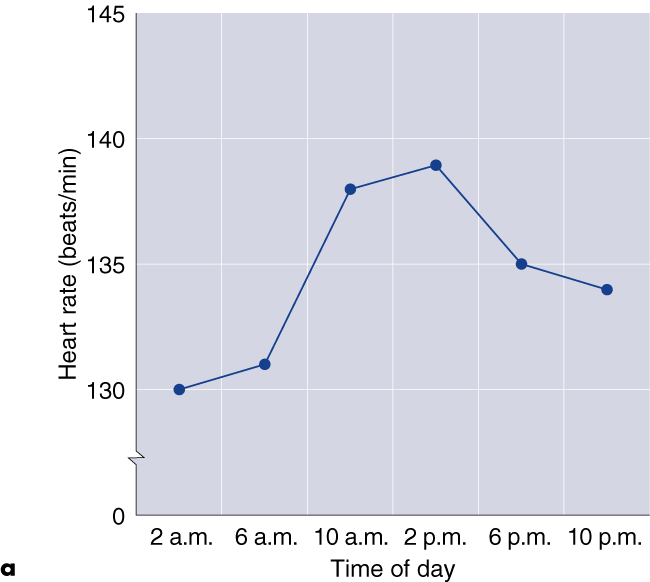 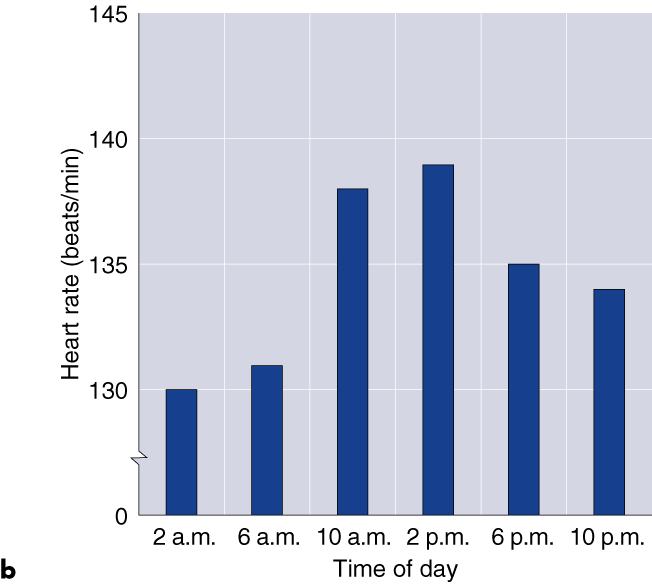 READING AND INTERPRETING GRAPHS
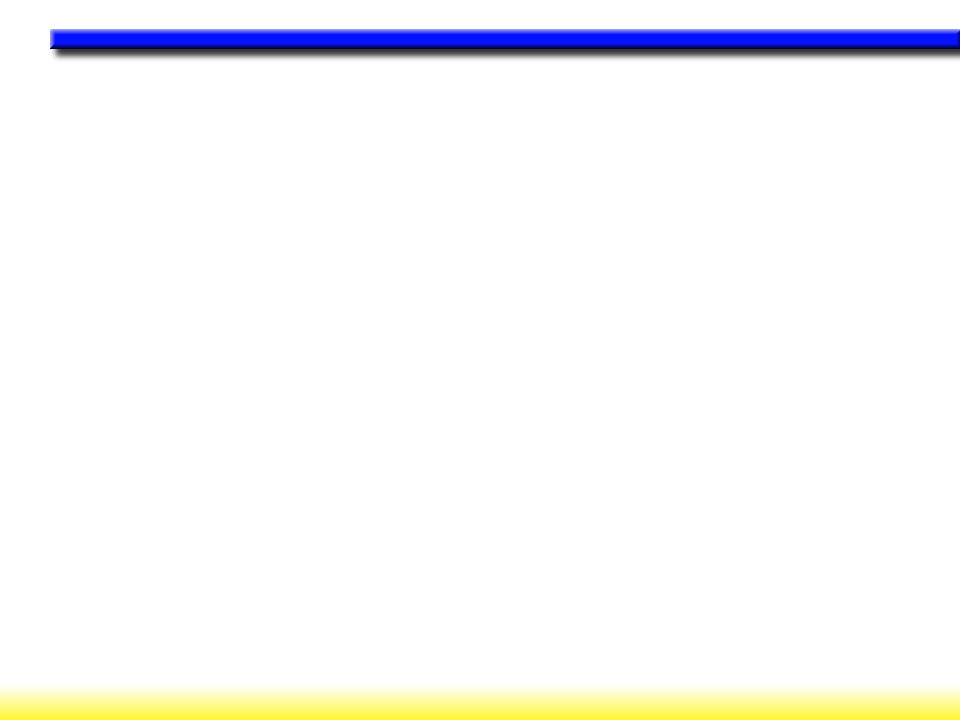 READING AND INTERPRETING GRAPHS
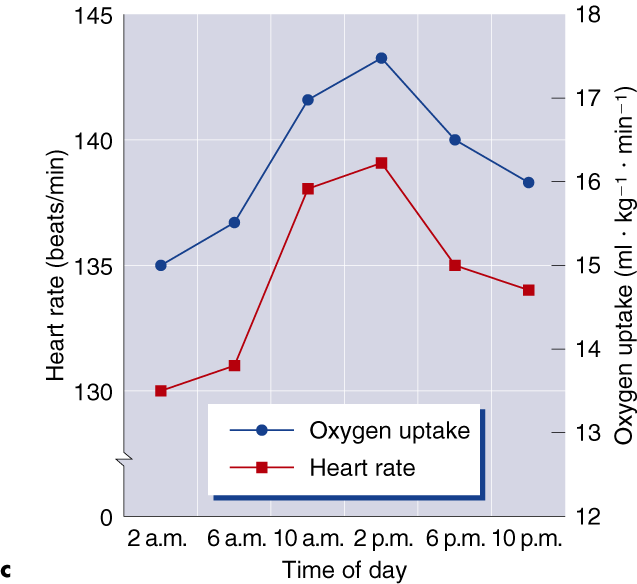 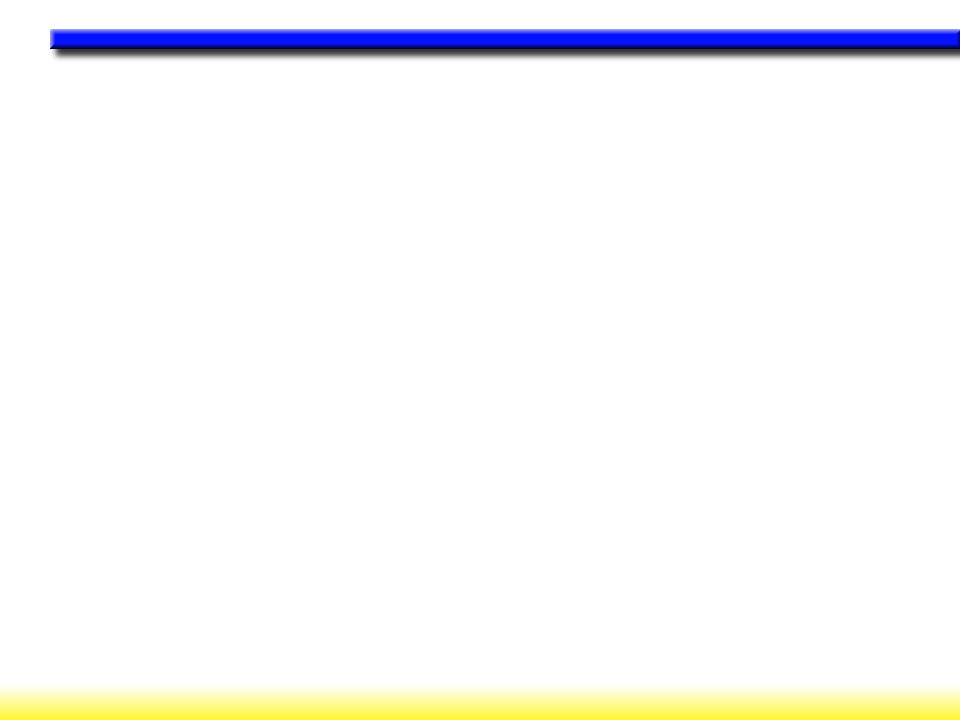 CROSS-SECTIONAL RESEARCH
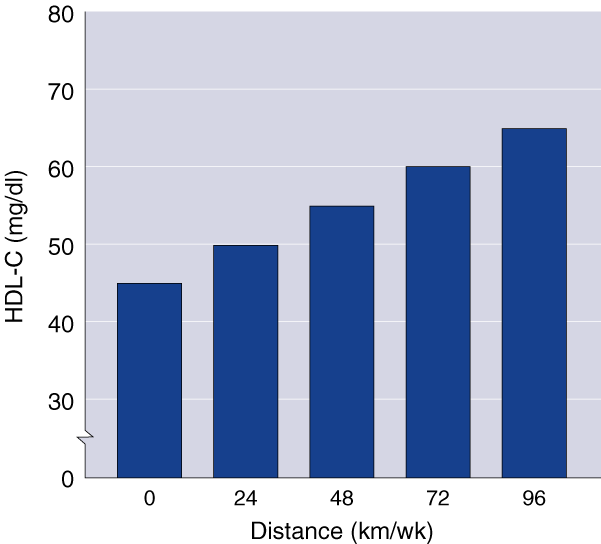 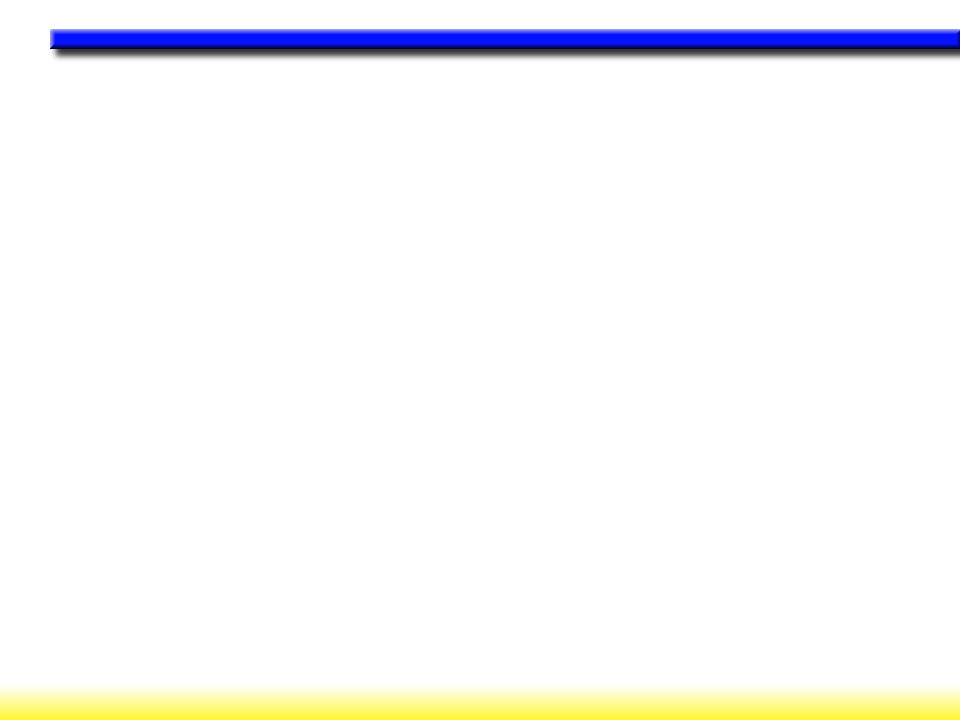 LONGITUDINAL RESEARCH
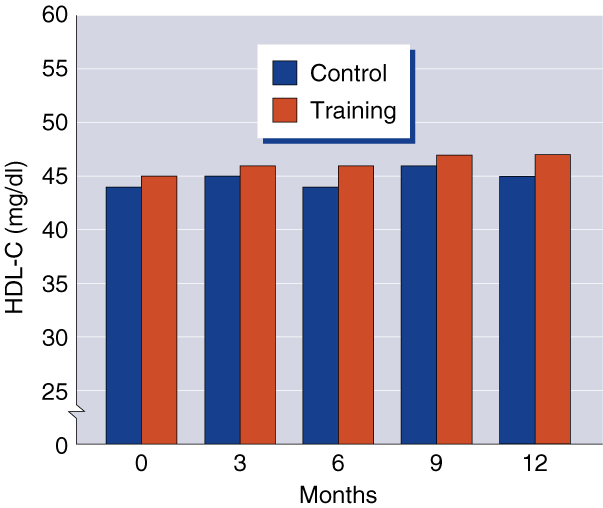 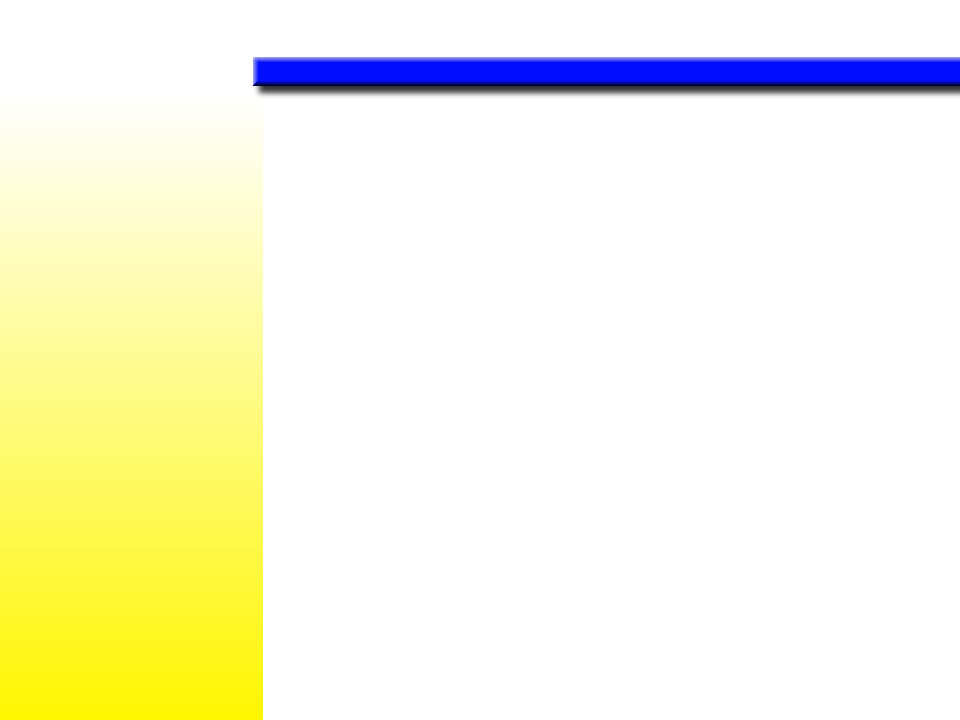 w	Longitudinal studies are often more accurate than cross-sectional studies, but they can’t always be done.
(continued)
Key Points
Research Methodology
w	Longitudinal research tests the same subjects and compares results over time.
w Cross-sectional research collects data from a diverse population and compares the data for each group in that population.
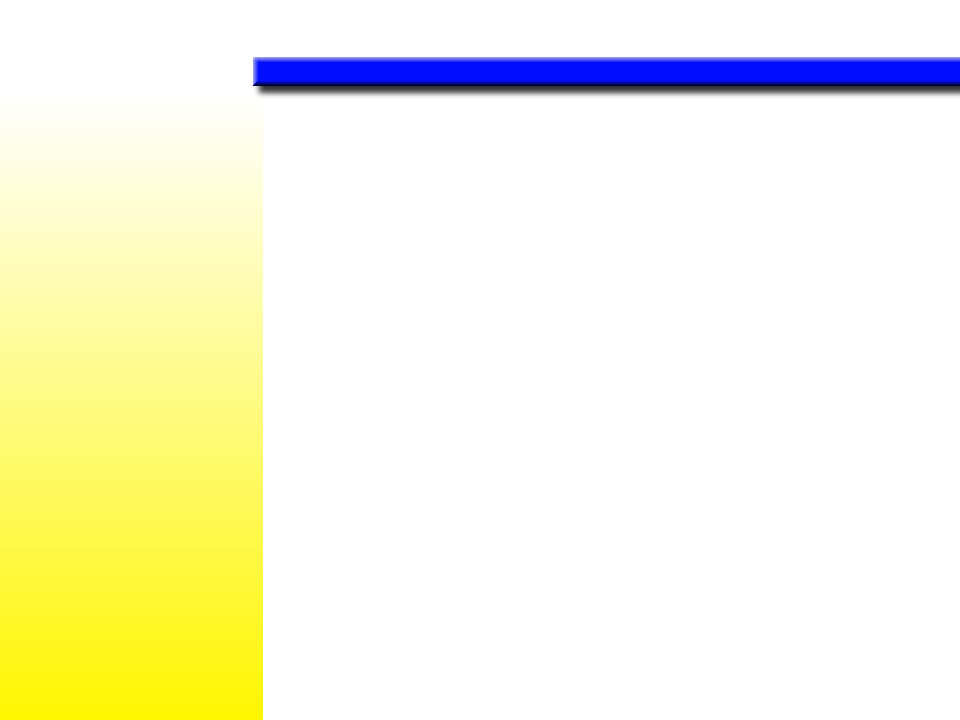 Key Points
Research Methodology
w	Laboratory research allows investigators to carefully control variables and use accurate equipment.
w Field research allows for less control of variables and equipment, but participant’s activities are often more natural.